The Art 
of the
Italian Renaissance
By:  Ms. Hatchell
Silverado High School
Art and Patronage
Italians were willing to spend a lot of money on art.
Art communicated social, political, and spiritual values.
Italian banking & international trade interests had the money.
Public art in Florence was organized and supported by guilds.
Therefore, the consumption of art was used as  a form of competition for social & political status!
Characteristics
of
Renaissance Art
1. Realism & Expression
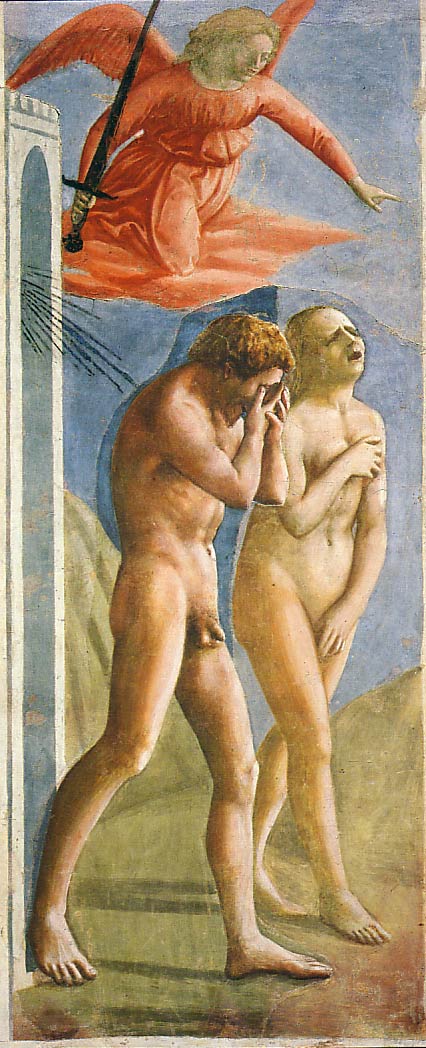 Expulsion fromthe Garden
Masaccio
1427
First nudes sinceclassical times.
2. Perspective
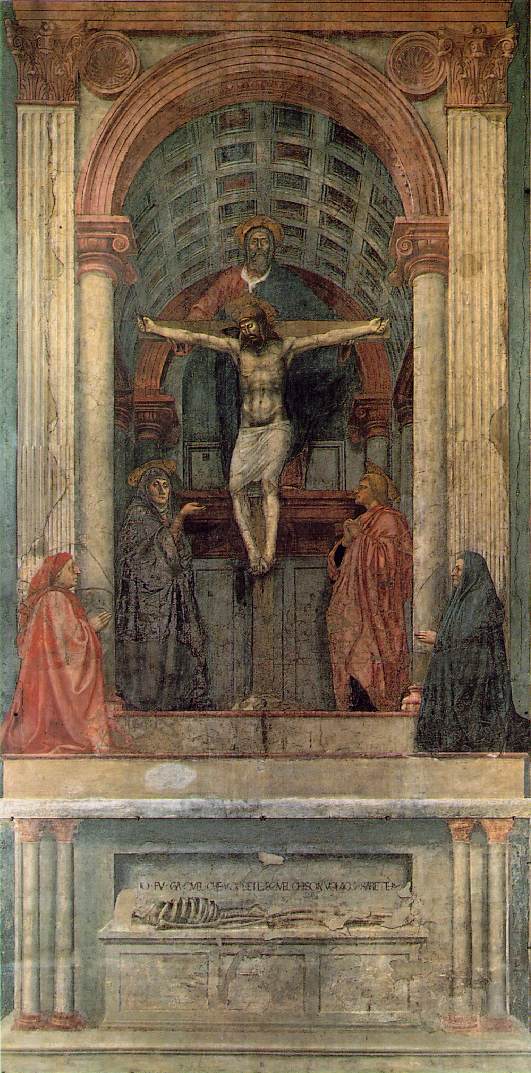 The Trinity
Masaccio
1427
Perspective!
Perspective!
Perspective!
Perspective!
Perspective!
Perspective!
Perspective!
First use of linear perspective!
What you are, I once was; what I am, you will become.
Perspective
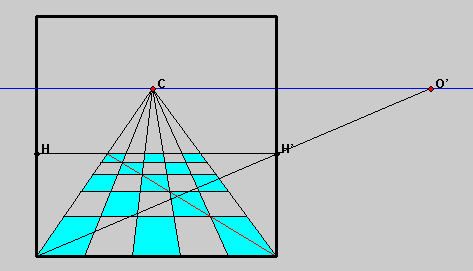 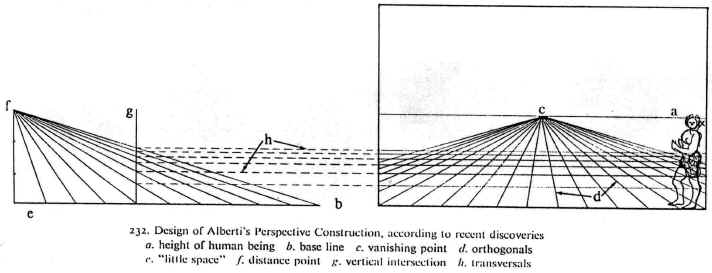 3. Classicism
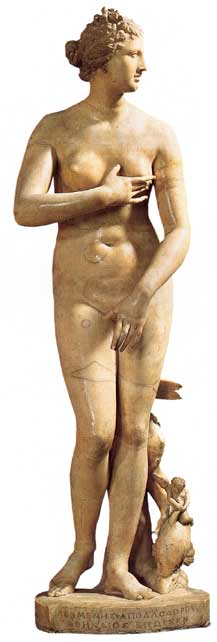 Greco-Roman influence.
Secularism.
Humanism.
Individualism  free standing figures.
Symmetry/Balance
The “Classical Pose”Medici “Venus” (1c)
4. Emphasis on Individualism
Batista Sforza & Federico de Montefeltre:  The Duke & Dutchess of Urbino
Piero della Francesca, 1465-1466.
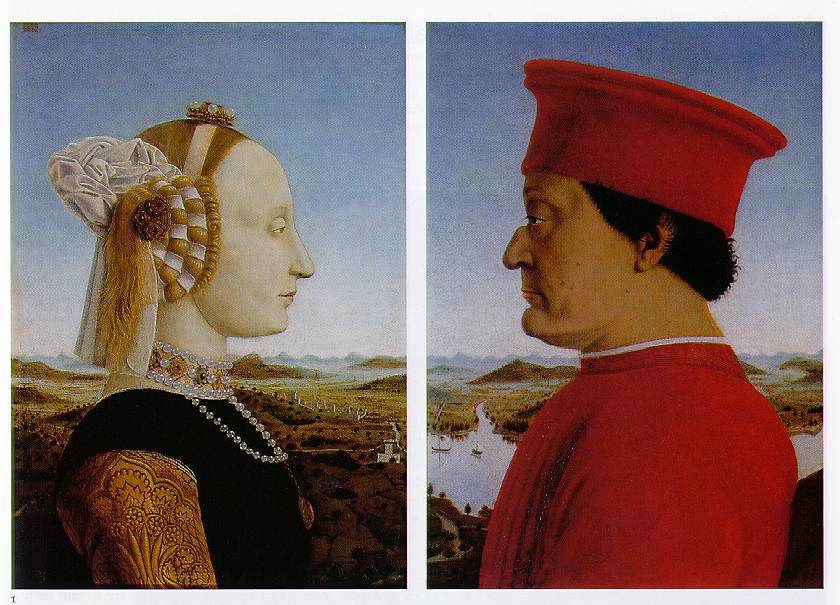 Isabella d’Este – da Vinci, 1499
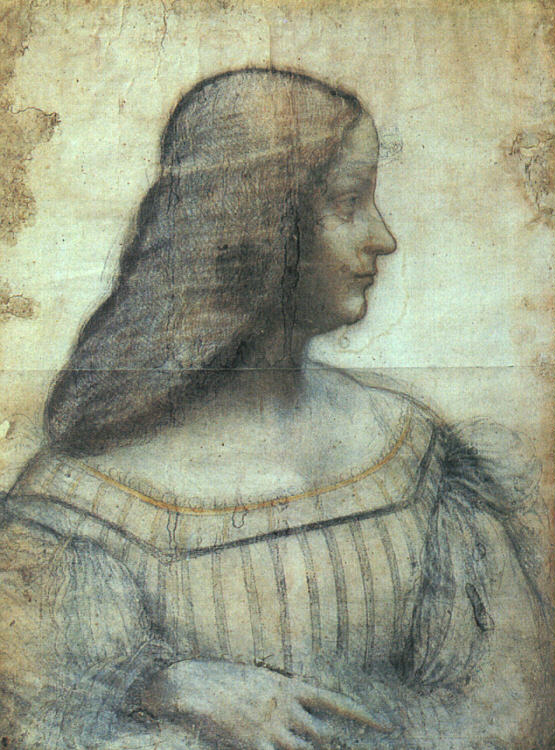 1474-1539
“First Lady of the Italian Renaissance.”
Great patroness of the arts.
Known during her time as “First Lady of the World!”
5. Geometrical Arrangement of Figures
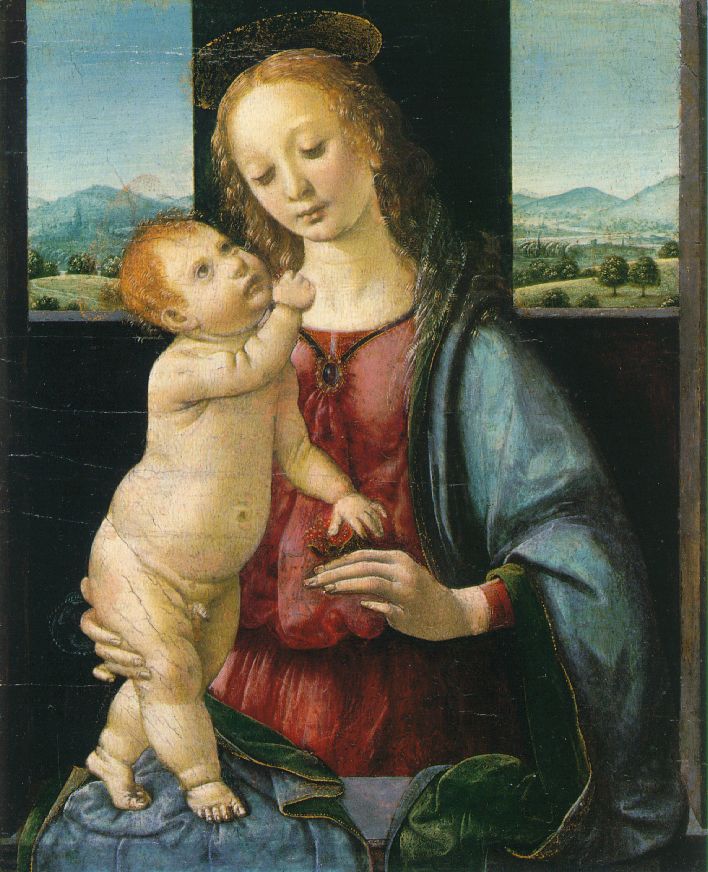 The Dreyfus Madonna with the Pomegranate
Leonardo da Vinci
1469
The figure as architecture!
6. Light & Shadowing/Softening Edges
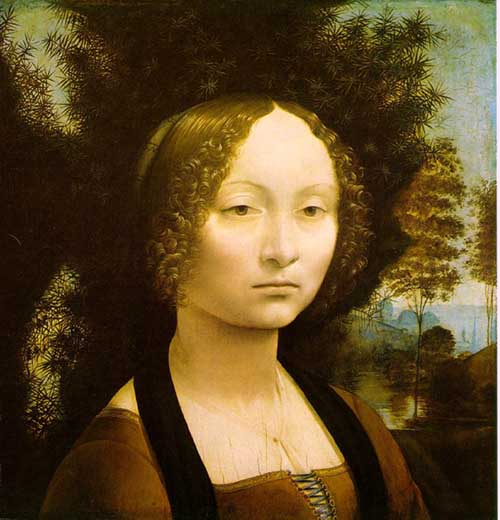 Sfumato
Chiaroscuro
7. Artists as Personalities/Celebrities
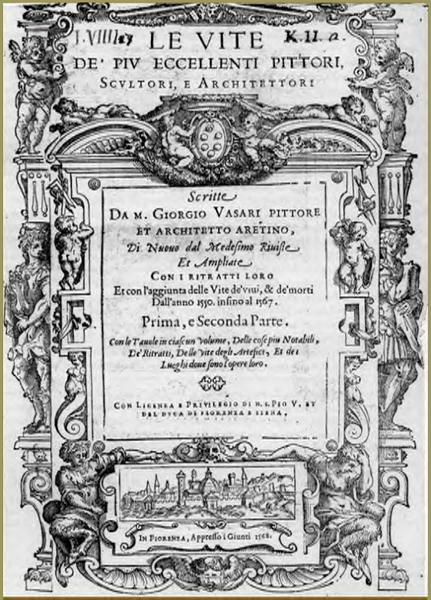 Lives of the Most Excellent Painters, Sculptors, andArchitects
Giorgio Vasari
1550
Warm Up 9/11/2008
Get Candace Gregory Text.
Turn to page 199
Finish Vasari, “The Life Of Leonardo Da Vinci.
Be Prepared to discuss…as well as Dante’s Sonnets.
Lesson Objectives
Trace Developments in Literacy, education, and communication. (pages 321-27)
Development in Social, Economic, and Political though. (pages 333-35)
Trace the major trends in Literature (pages 318-31)
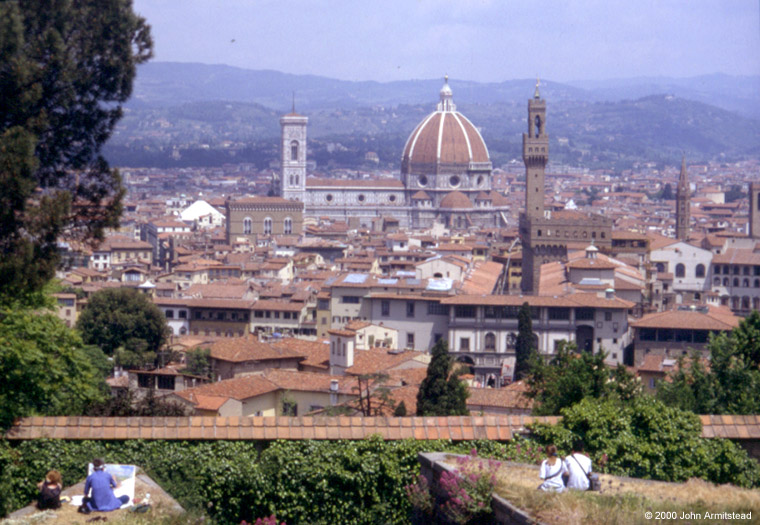 Renaissance Florence
Renaissance Florence
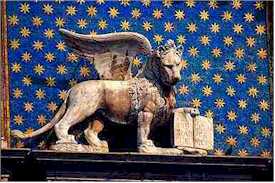 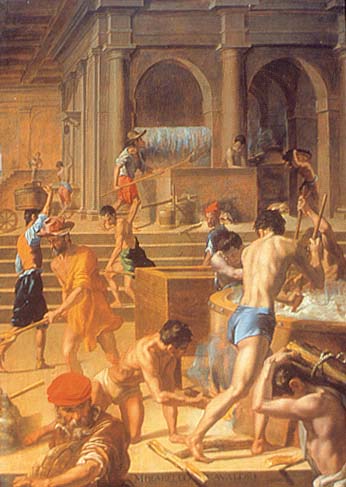 Florentine lion:symbol of St. Mark
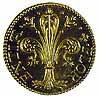 The Wool Factoryby Mirabello Cavalori, 1570
1252 – first gold florins minted
Lorenzo the Magnificent
Cosimo de Medici
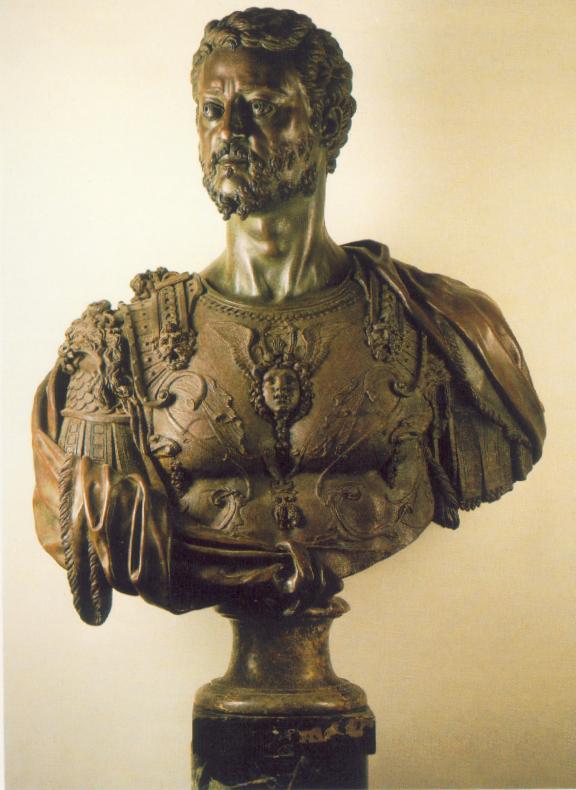 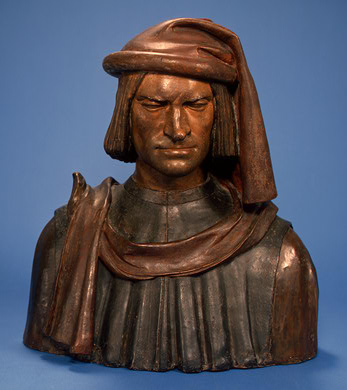 1478 - 1521
1517 - 1574
Florence Under the Medici
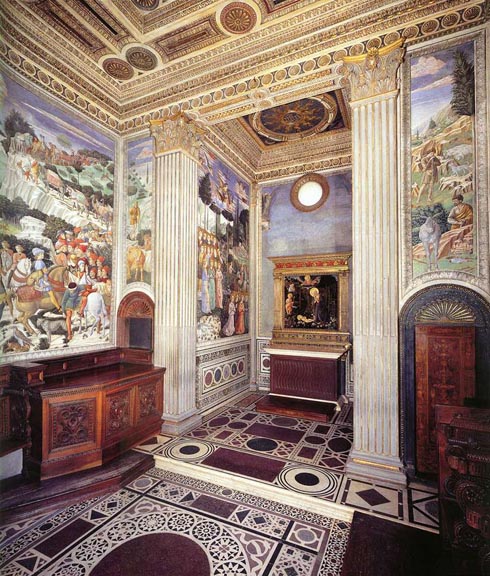 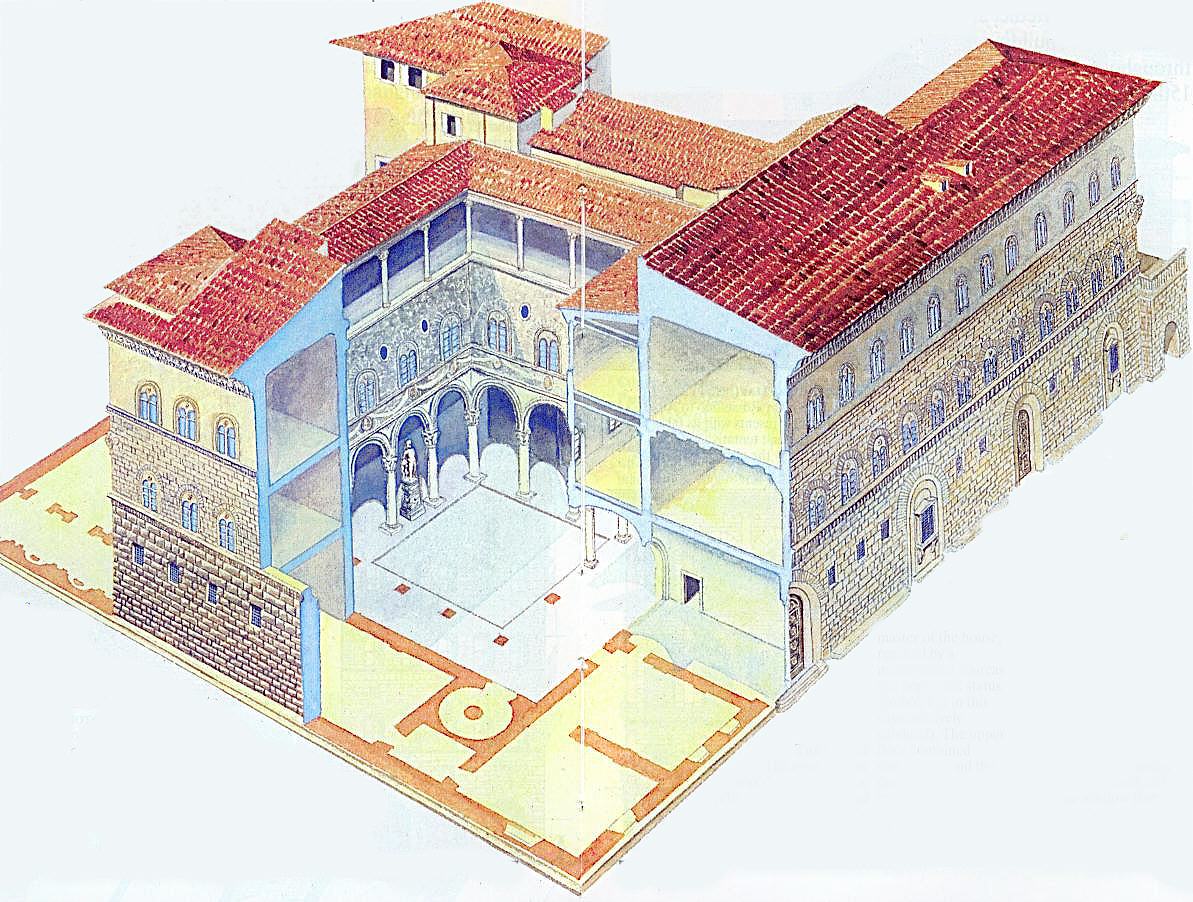 Medici Chapel
The  Medici Palace
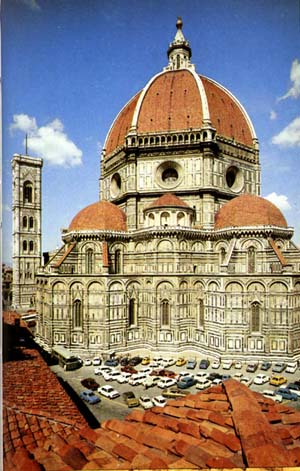 Filippo Brunelleschi1377 - 1436
Architect
Cuppolo of St. Mariadel Fiore
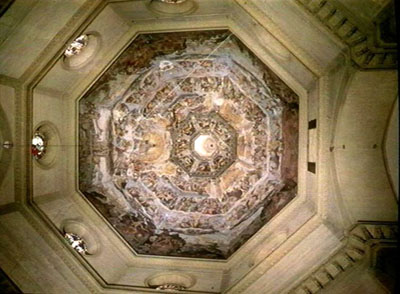 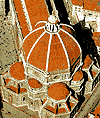 Filippo Brunelleschi
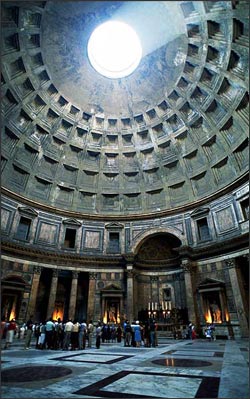 Commissioned to build the cathedral dome.
Used unique architectural concepts.
He studied the ancient Pantheon in Rome.
Used ribs for support.
Brunelleschi’s “Secret”
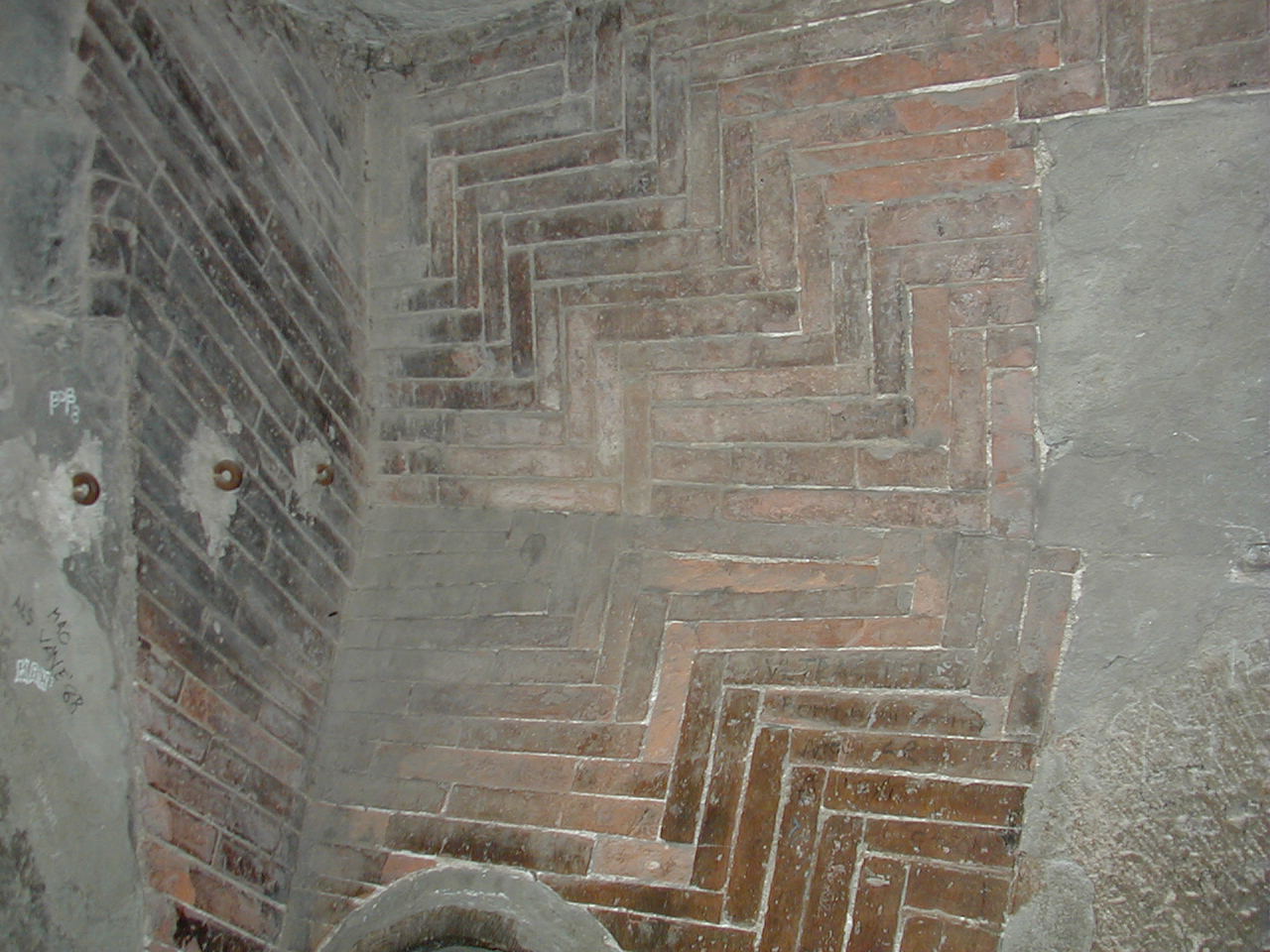 Brunelleschi’s  Dome
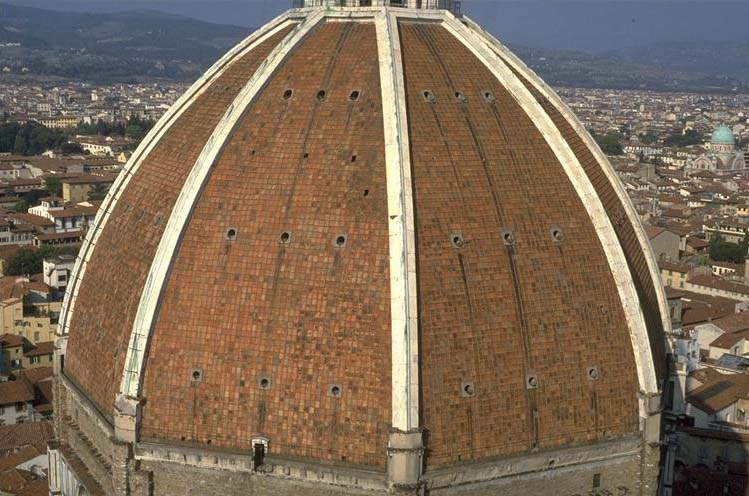 Comparing Domes
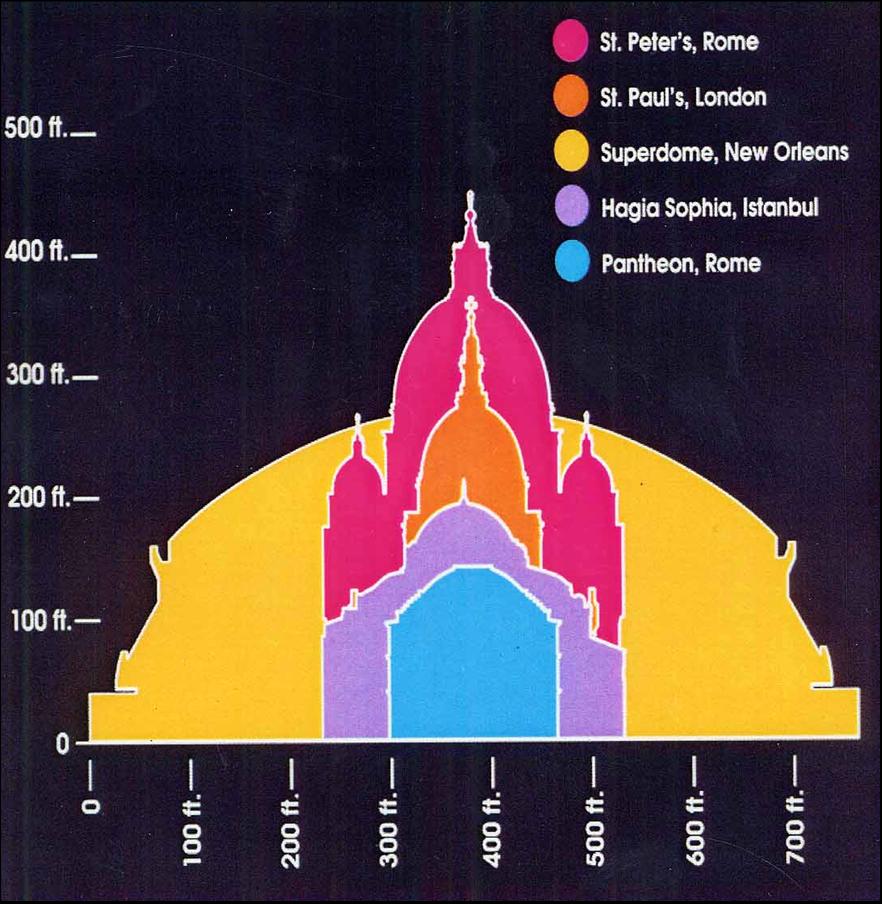 Other Famous Domes
Il Duomo      St. Peter’s       St. Paul’s        US capital (Florence)          (Rome)         (London)      (Washington)
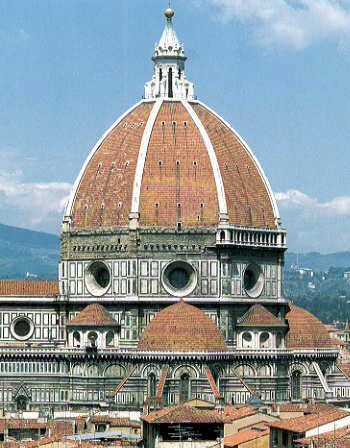 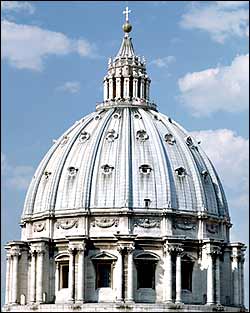 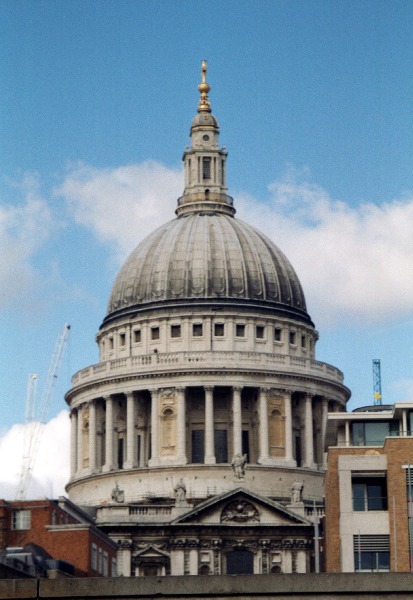 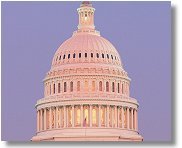 The Ideal City Piero della Francesca, 1470
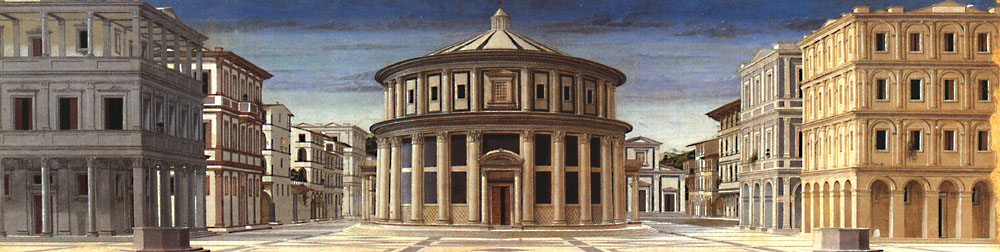 A Contest to Decorate the Cathedral: Sacrifice of Isaac Panels
Brunelleschi
Ghiberti
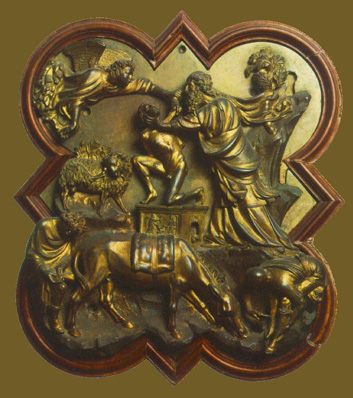 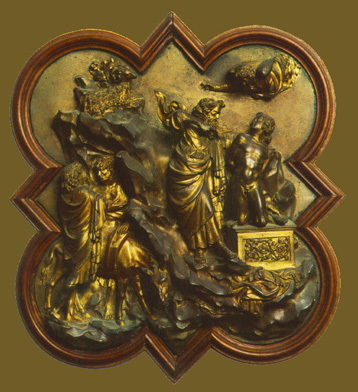 Ghiberti – Gates of ParadiseBaptistry Door, Florence – 1425 - 1452
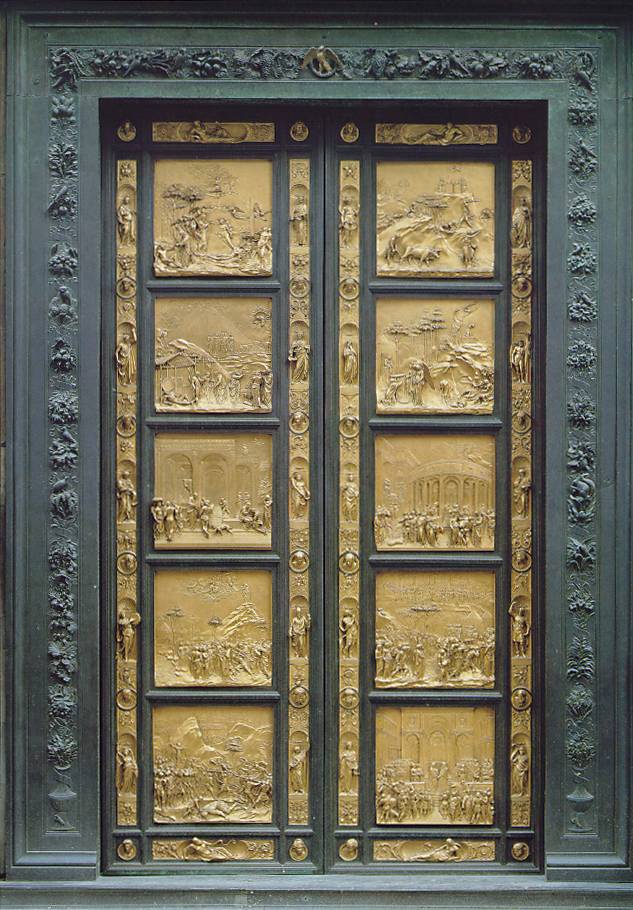 The Winner!
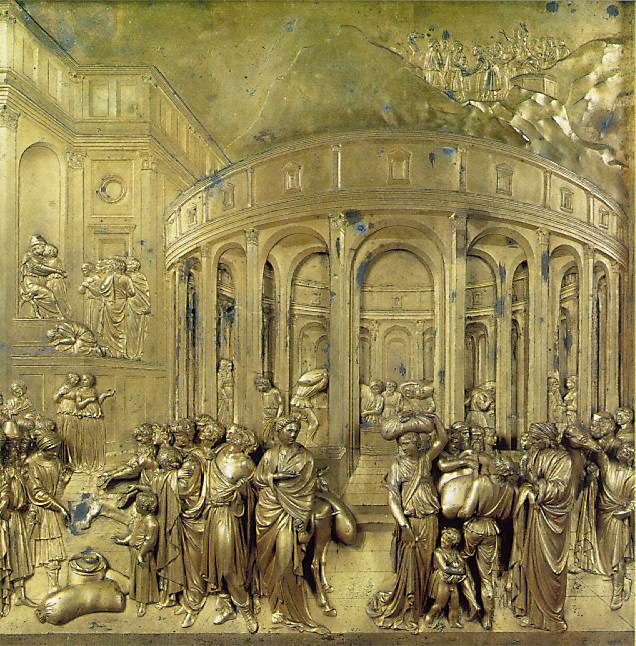 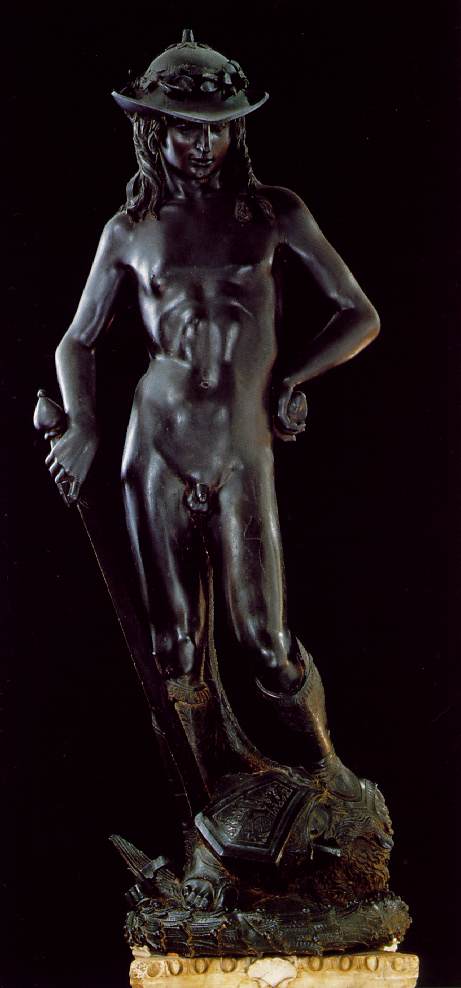 The Liberation of Sculpture
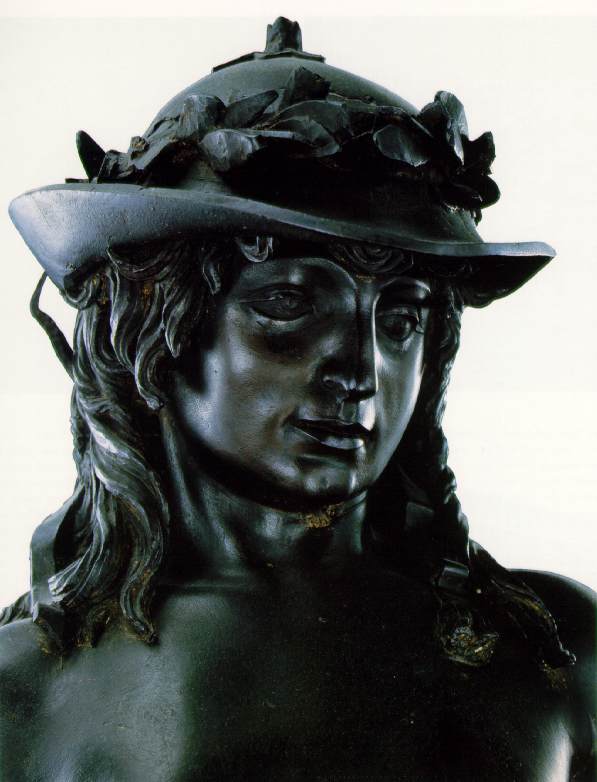 David by Donatello
1430
First free-form bronze since Roman times!
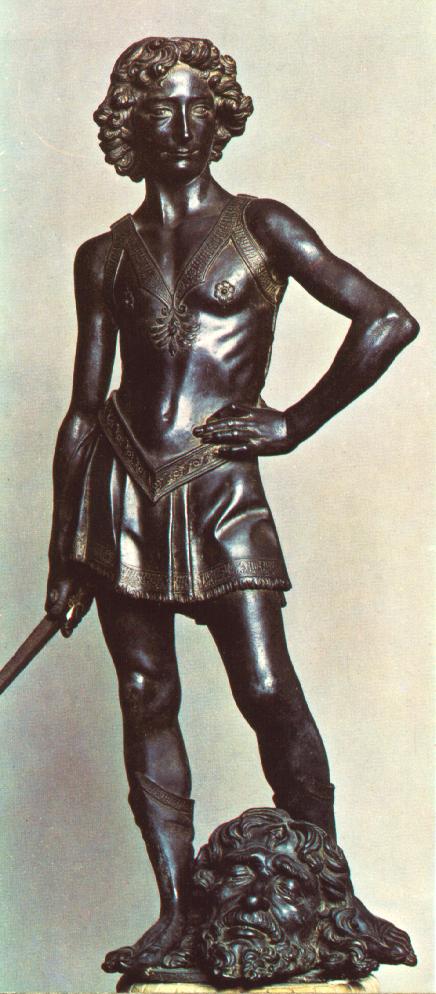 David Verrocchio1473 - 1475
The Baptism of Christ Verrocchio, 1472 - 1475
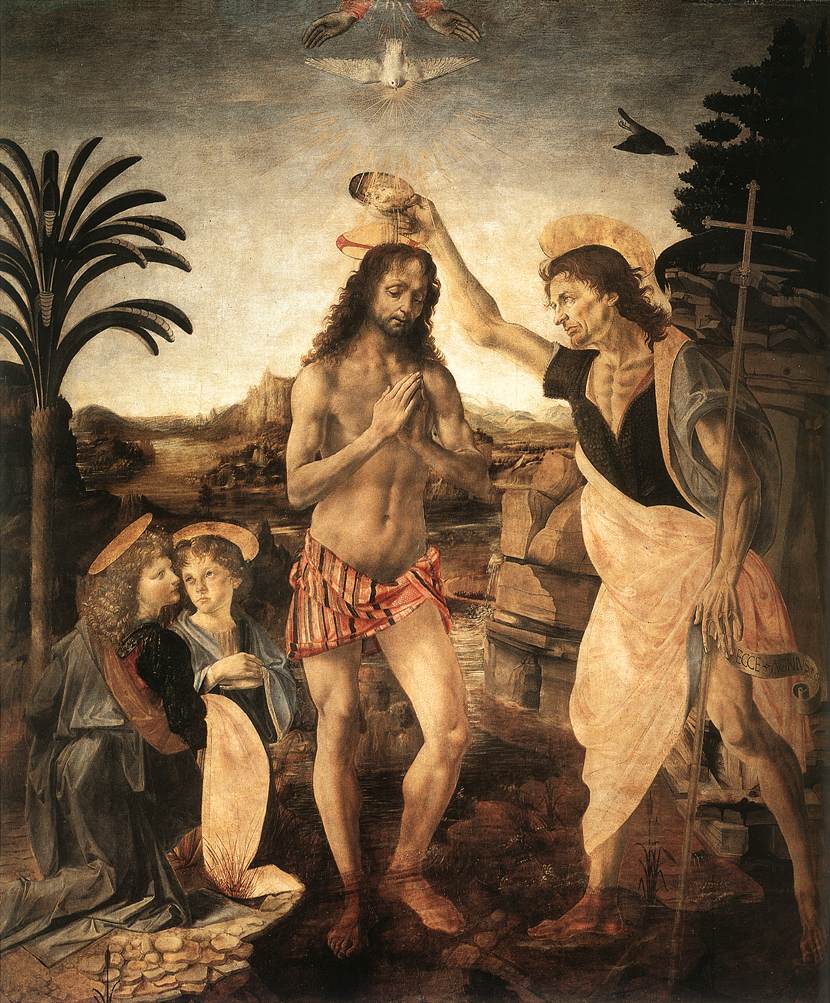 Leonardo da Vinci
The
Renaissance
'Individual'
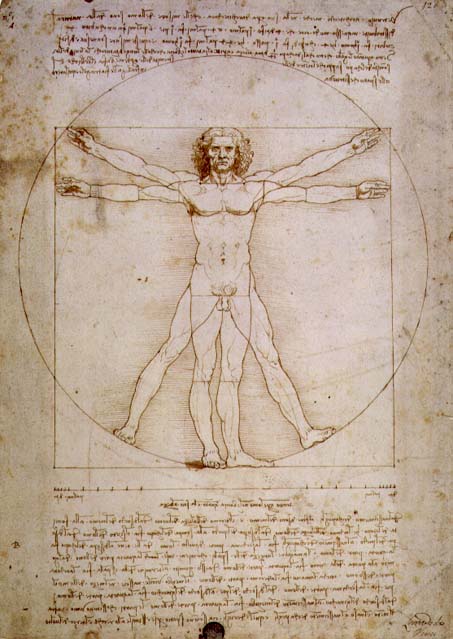 Vitruvian Man  
Leonardo daVinci
1492
TheL’uomouniversale
The Renaissance “Man”
Broad knowledge about many things in different fields.
Deep knowledge/skill in one area.
Able to link information from different areas/disciplines and create new knowledge.
The Greek ideal of the “well-rounded man” was at the heart of Renaissance education.
1.  Self-Portrait -- da Vinci, 1512
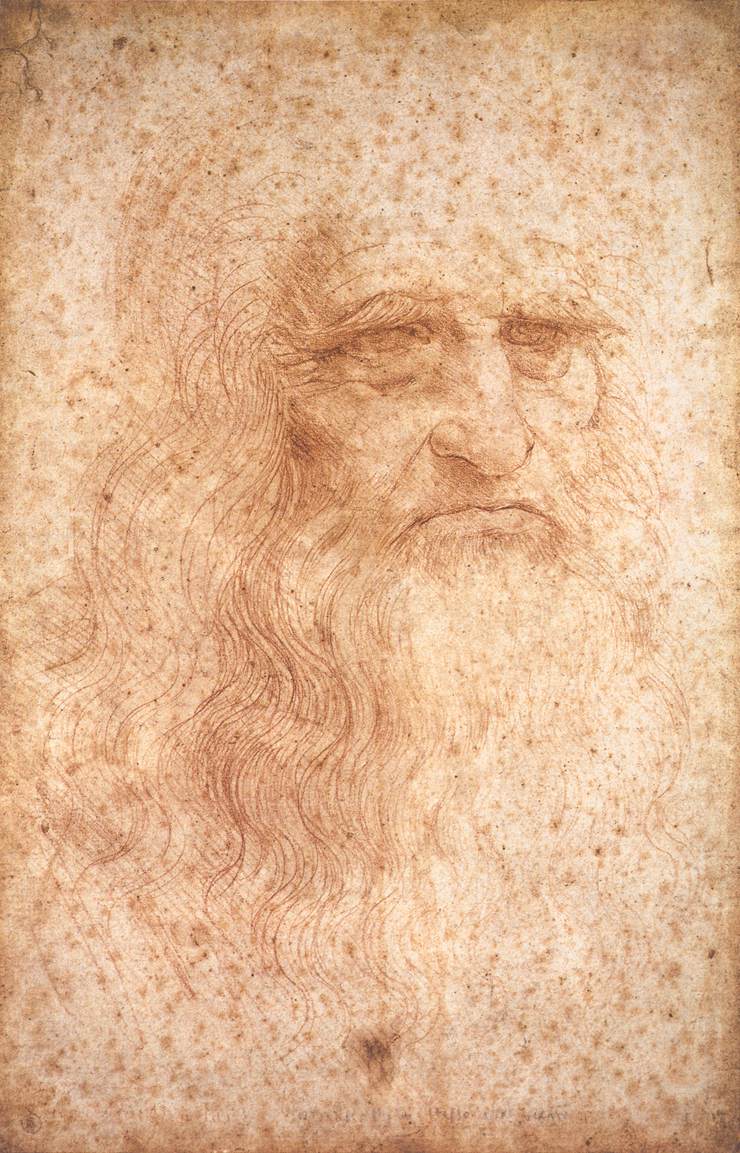 Artist
Sculptor
Architect
Scientist
Engineer
Inventor
1452 - 1519
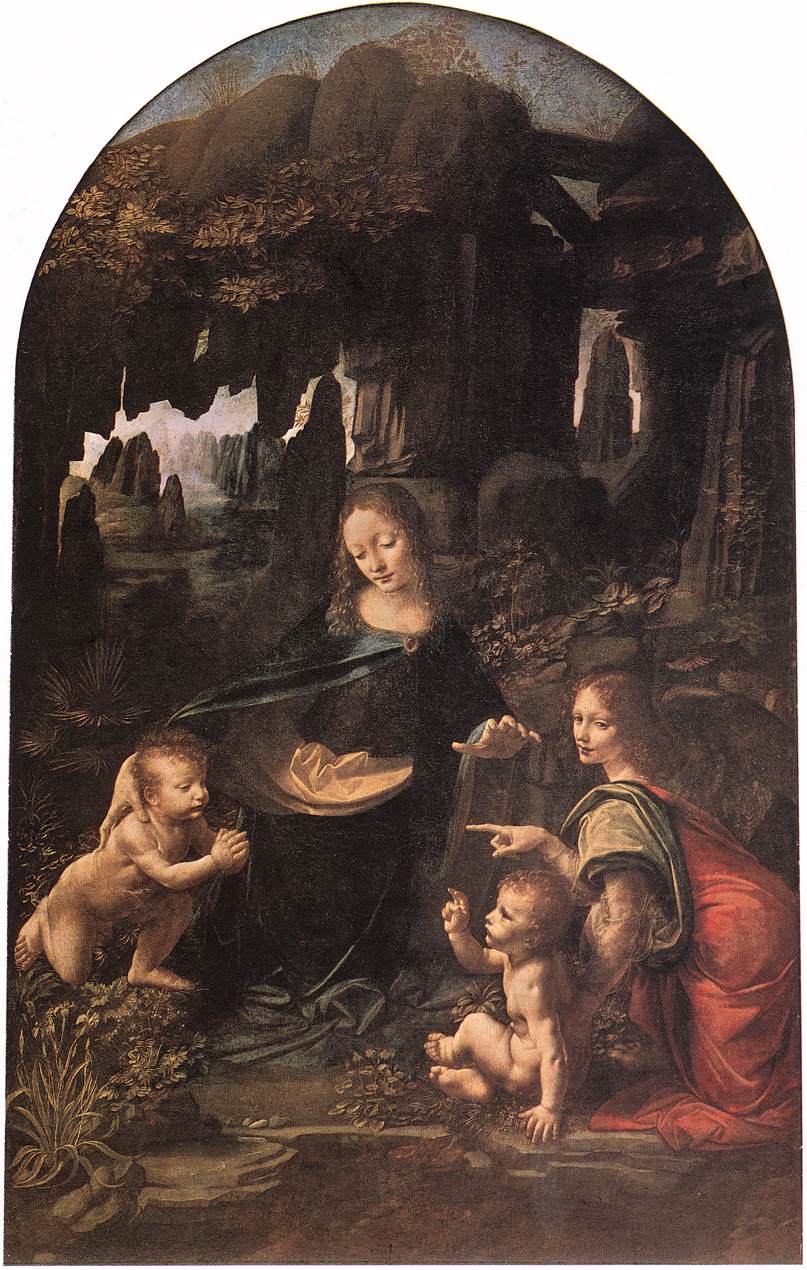 Leonardo, the Artist
The Virgin of the Rocks  
Leonardo daVinci
1483-1486
Leonardo, the Artist:From hisNotebooks of over 5000 pages (1508-1519)
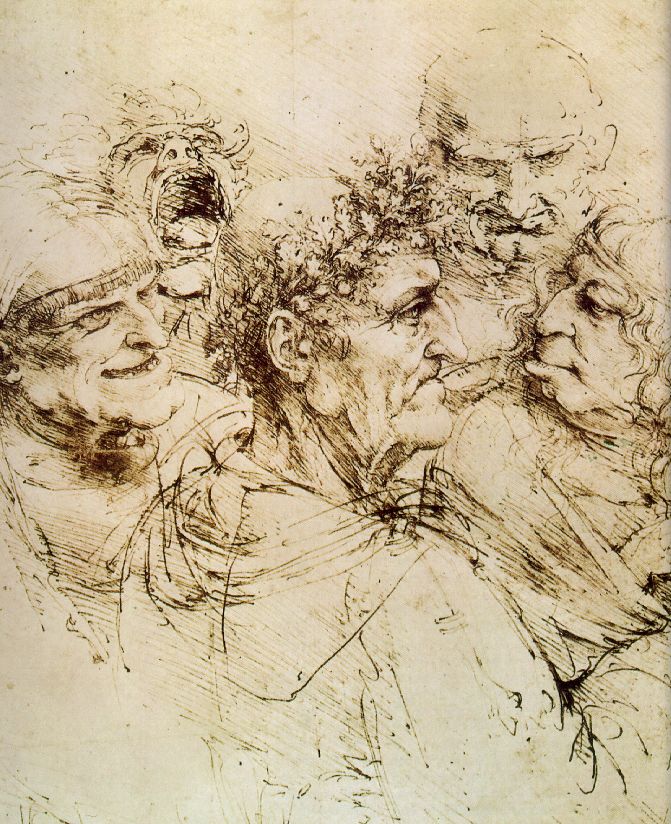 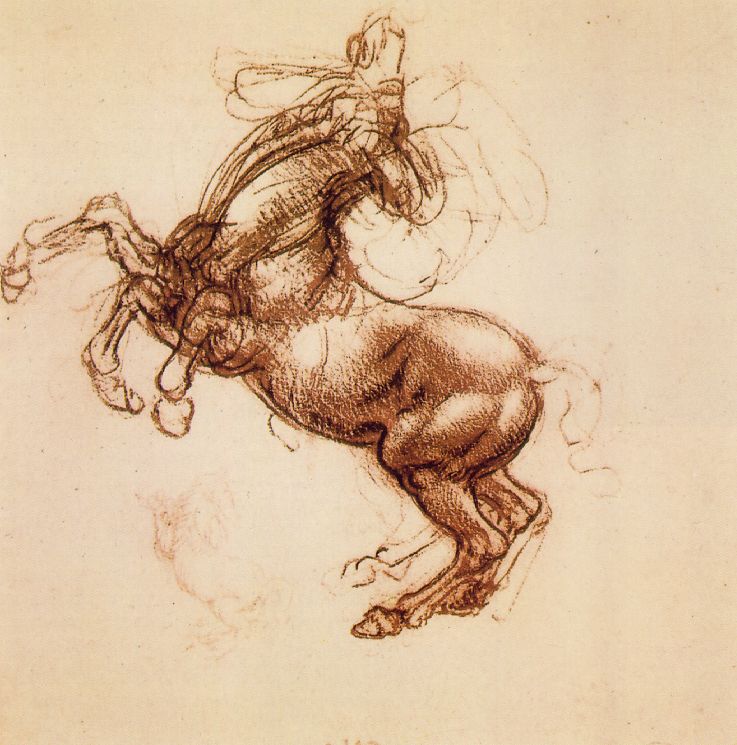 Mona Lisa – da Vinci, 1503-4
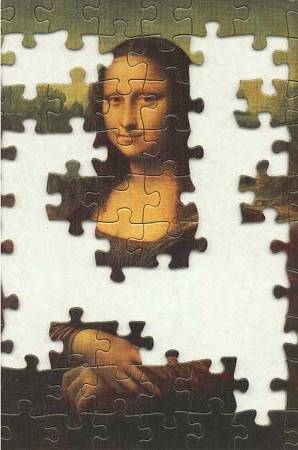 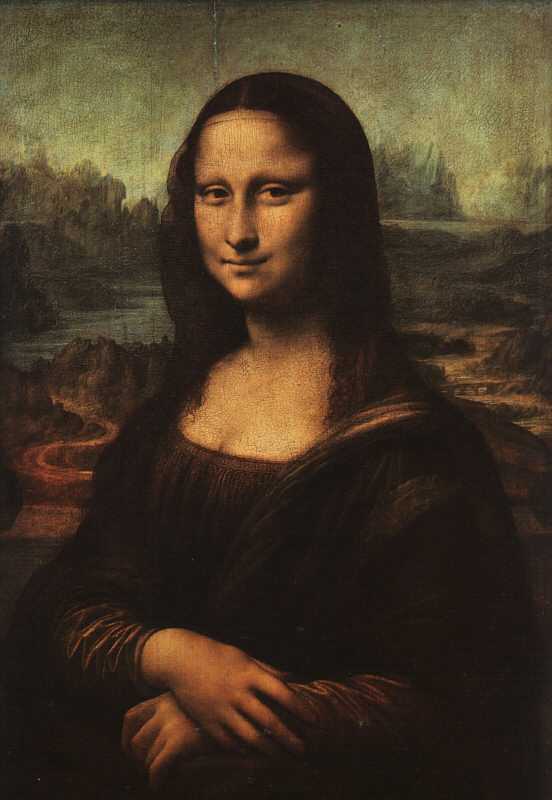 ?
ParodyThe Best Form of Flattery?
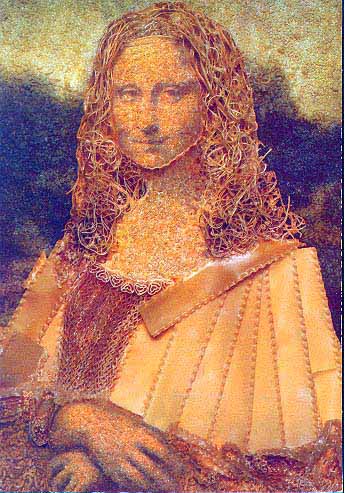 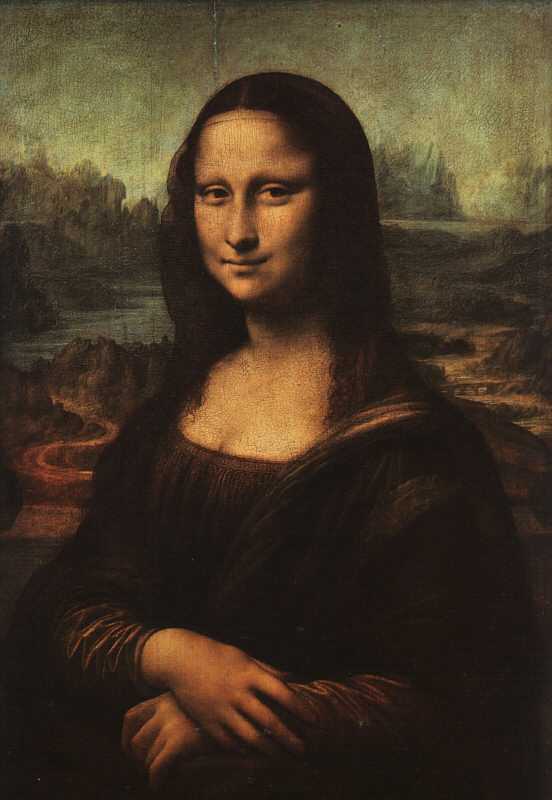 A Macaroni Mona
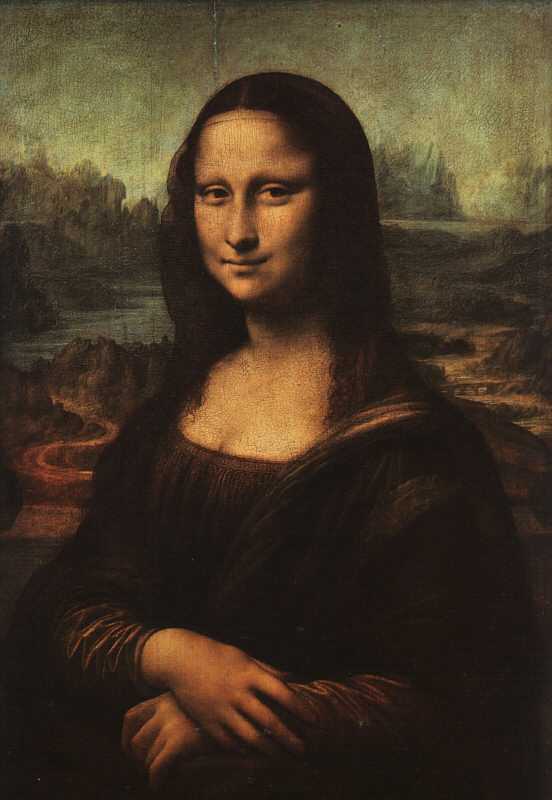 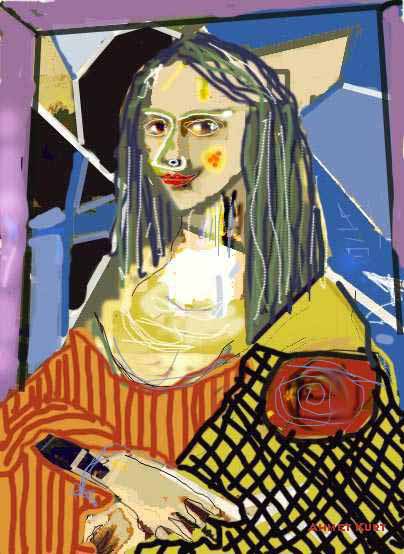 A Picasso Mona
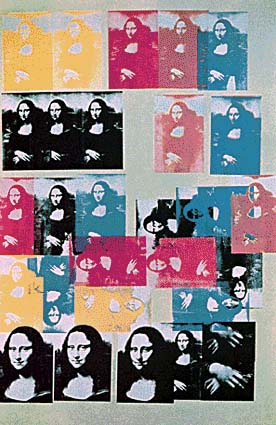 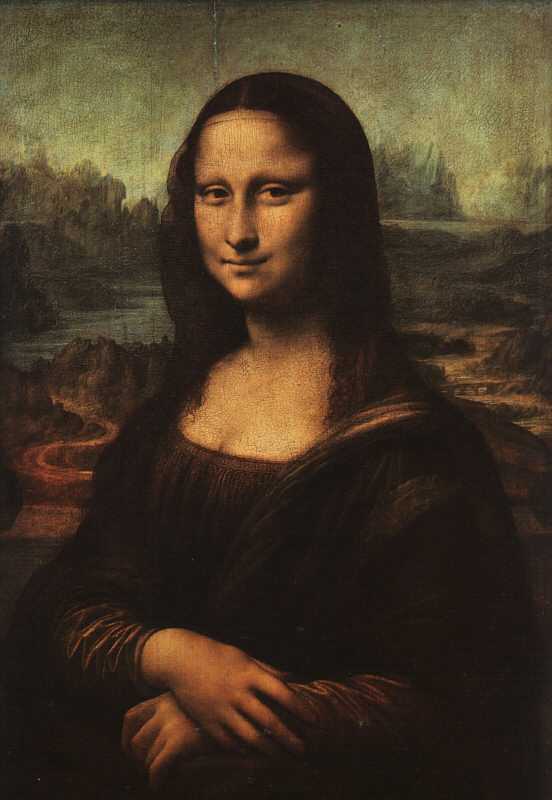 An Andy Warhol Mona
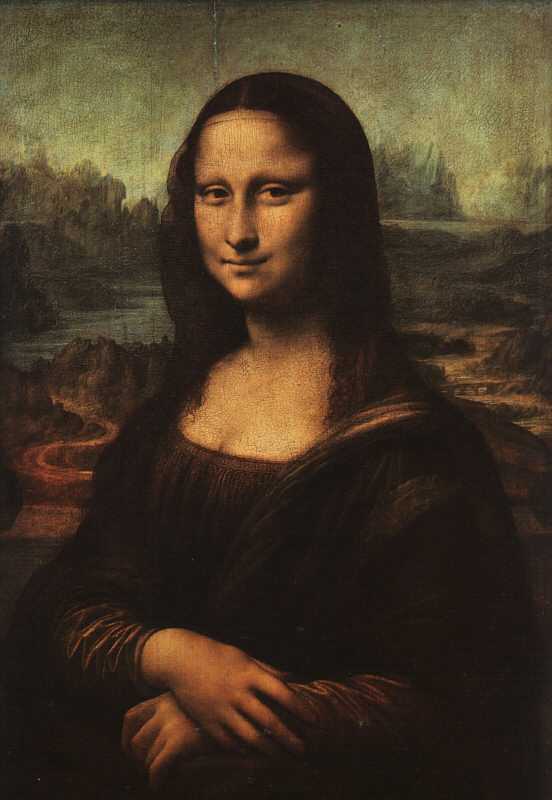 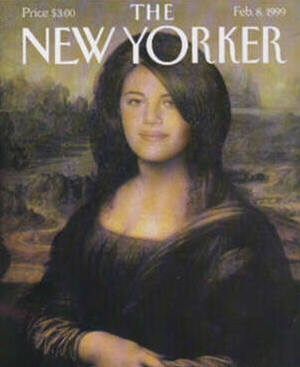 A “Mona”ca Lewinsky
Mona Lisa OR da Vinci??
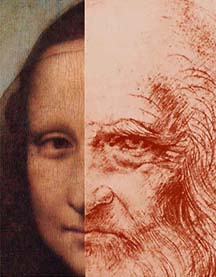 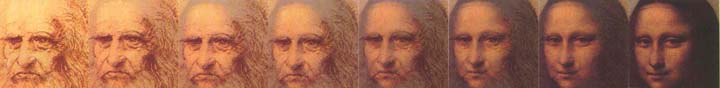 The Last Supper - da Vinci, 1498& Geometry
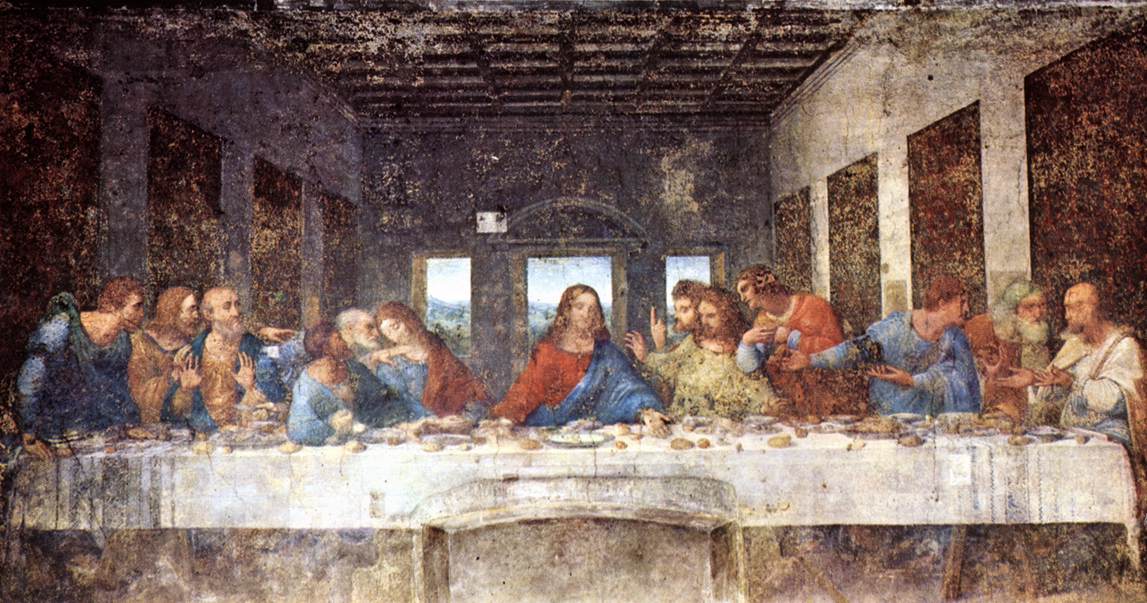 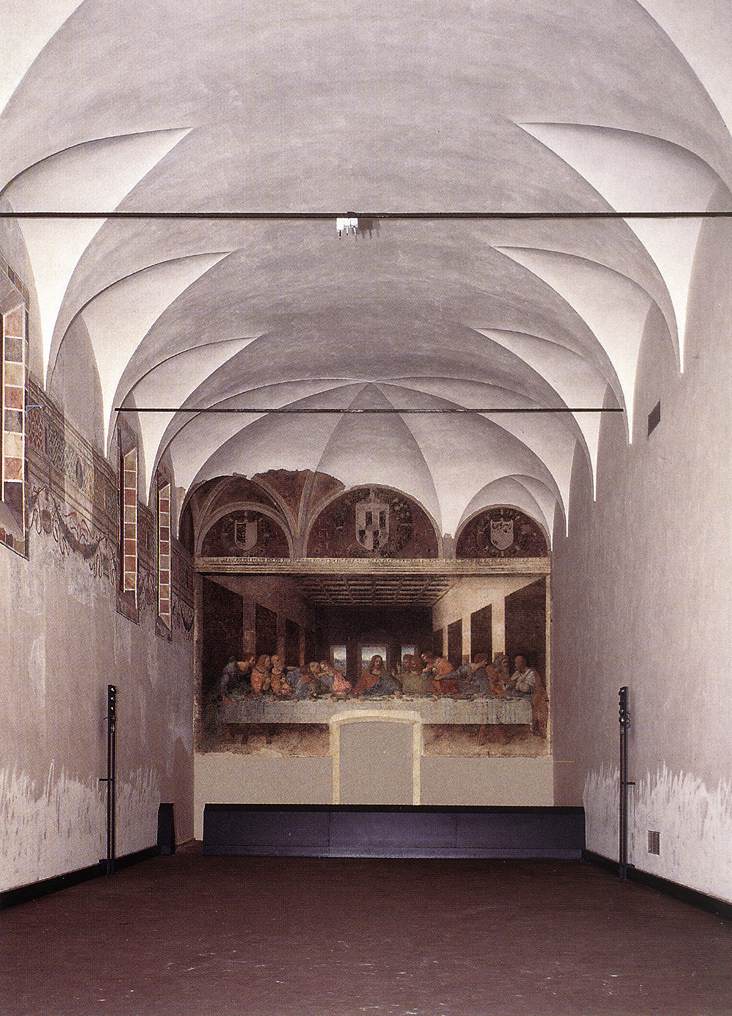 Refractory
Convent of Santa Maria delle Grazie
Milan
The Last Supper - da Vinci, 1498
vertical
horizontal
Perspective!
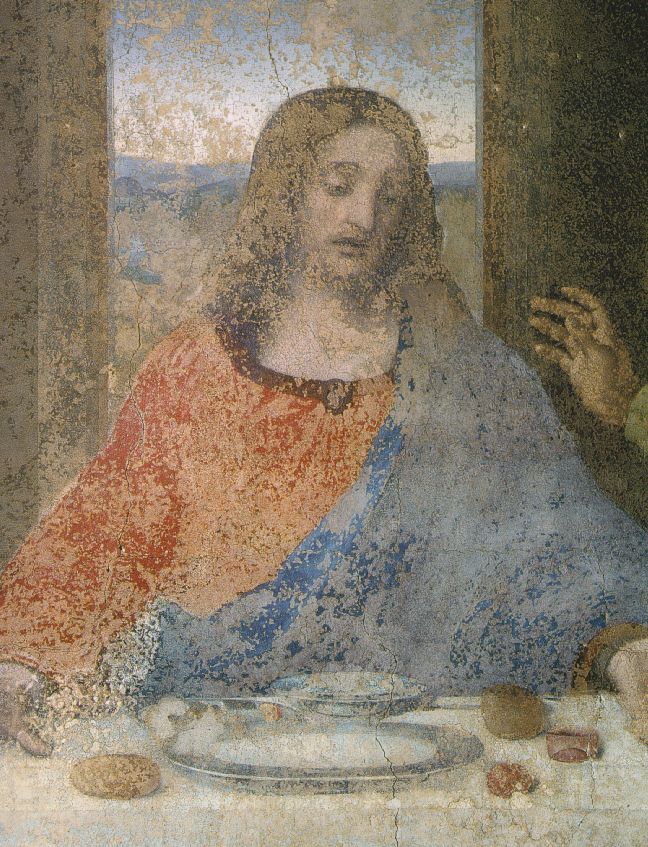 Deterioration
Detail of Jesus
The Last Supper 
Leonardo da Vinci
1498
A Da Vinci “Code”:St. John or Mary Magdalene?
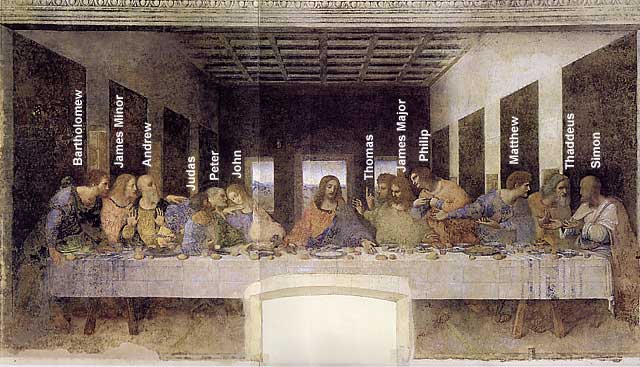 Leonardo, the Sculptor
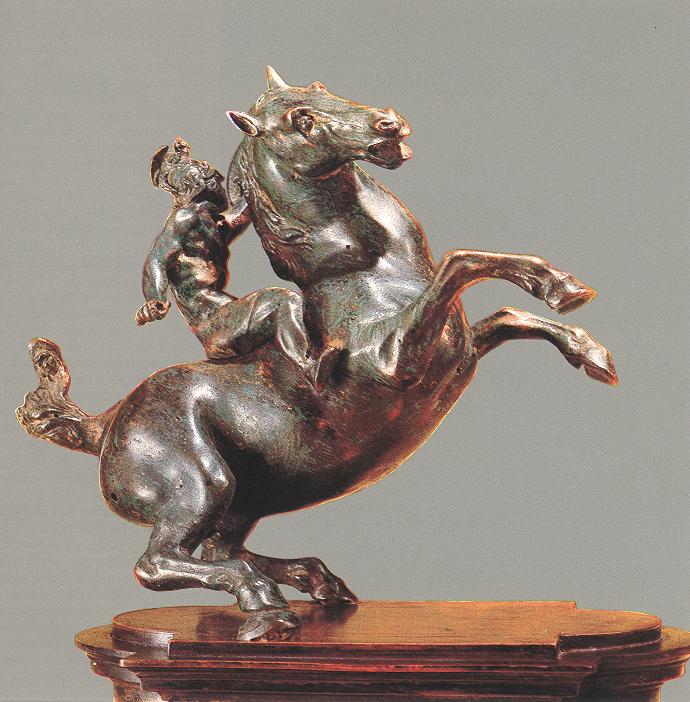 An Equestrian Statue
1516-1518
Leonardo, the Architect:Pages from his Notebook
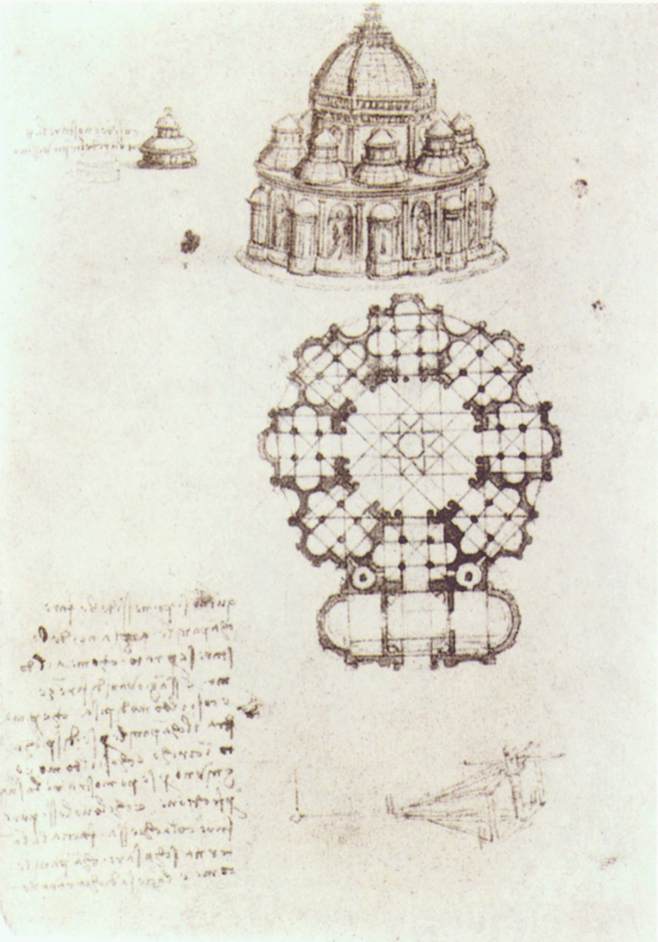 Study of a central church.
1488
Leonardo, the Architect:Pages from his Notebook
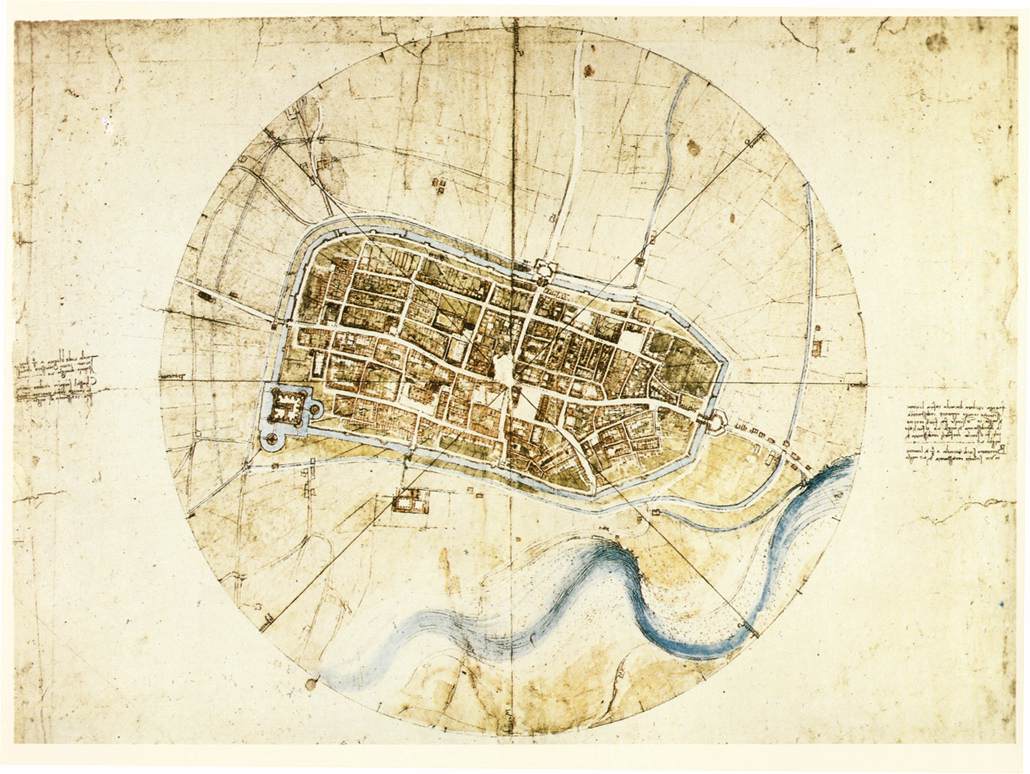 Plan of the city of Imola, 1502.
Leonardo, the Scientist (Biology):Pages from his Notebook
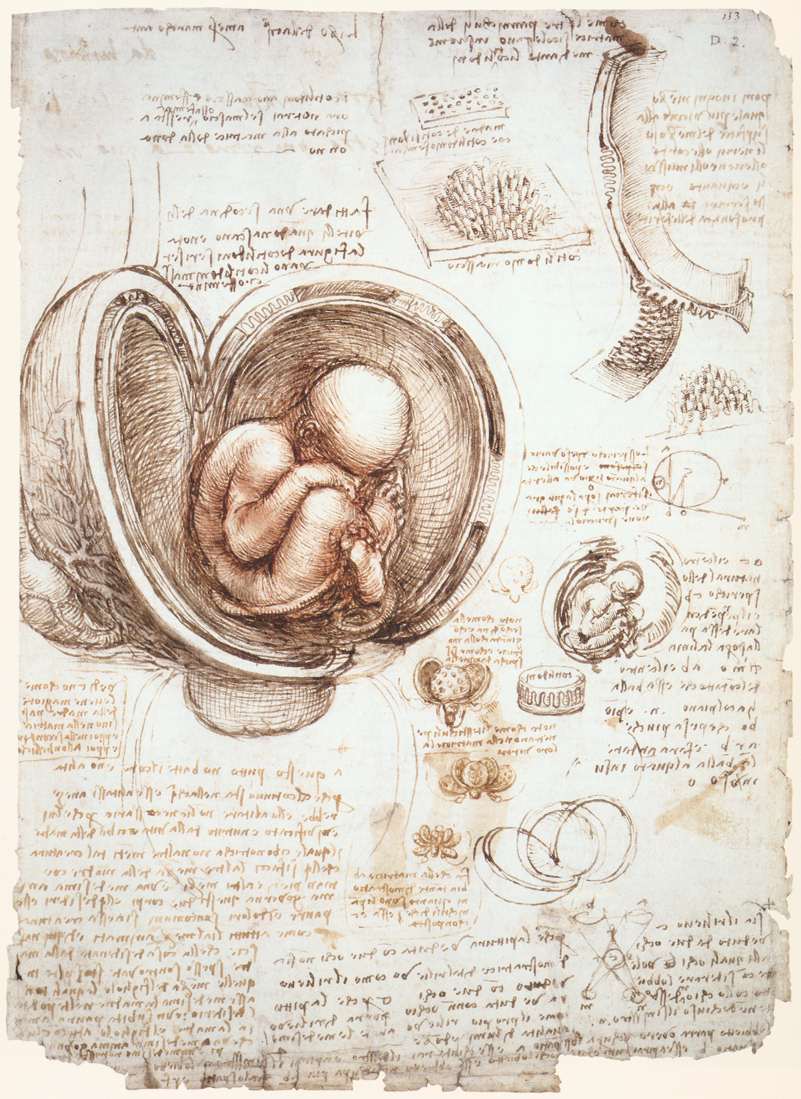 An example of the humanist desire to unlock the secrets of nature.
Leonardo, the Scientist (Anatomy):                               Pages from his Notebook
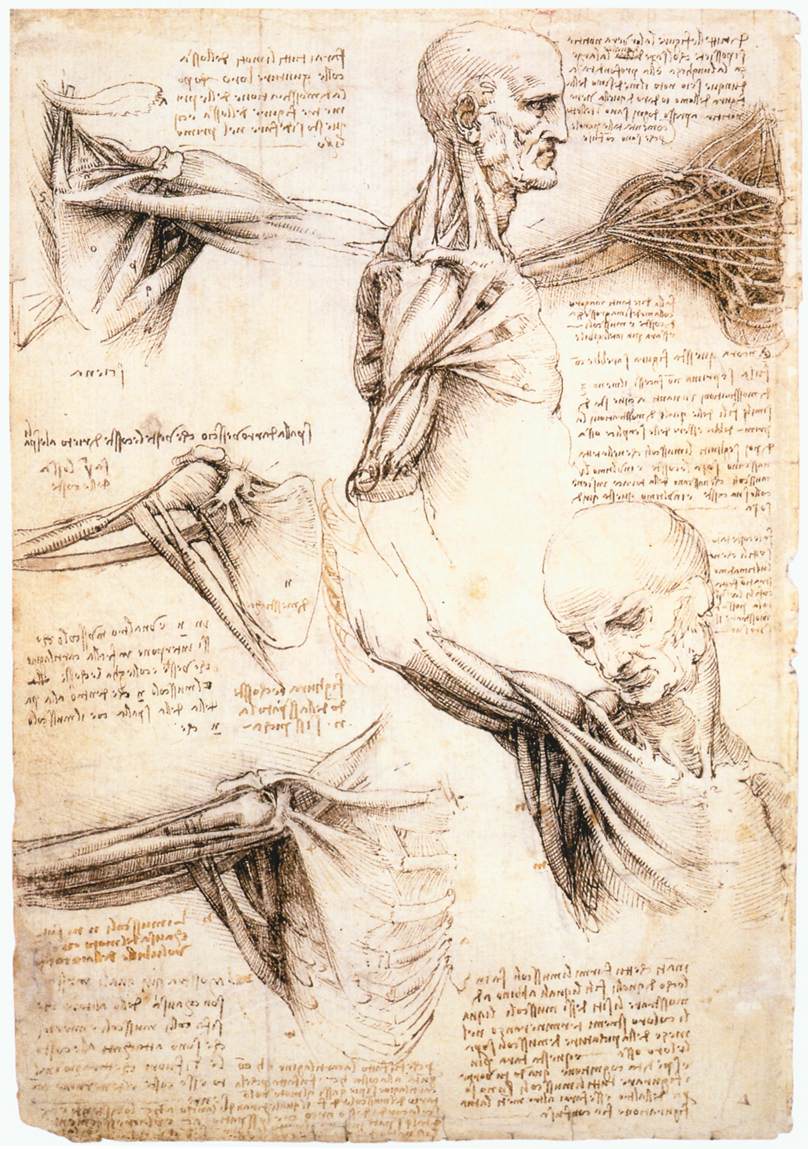 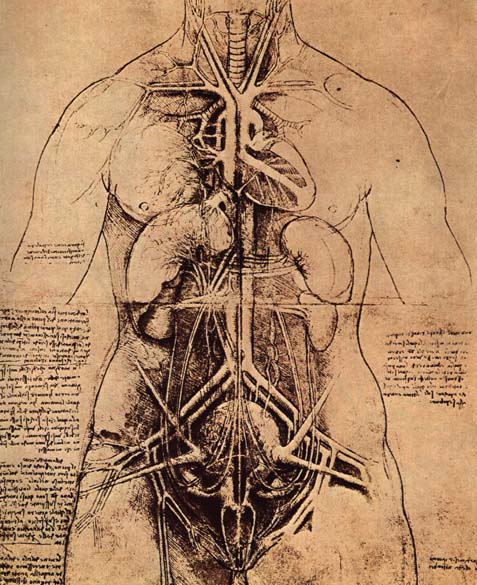 Leonardo, the Inventor:                                Pages from his Notebook
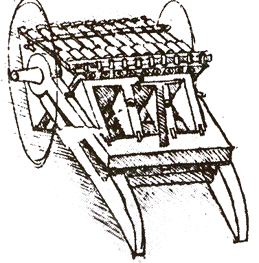 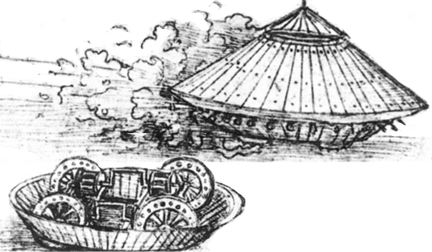 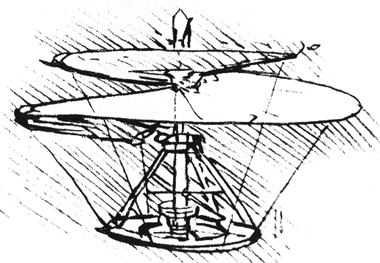 Man Can Fly?
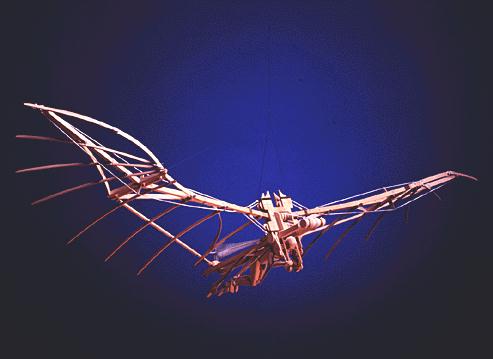 Leonardo, the Engineer:                                Pages from his Notebook
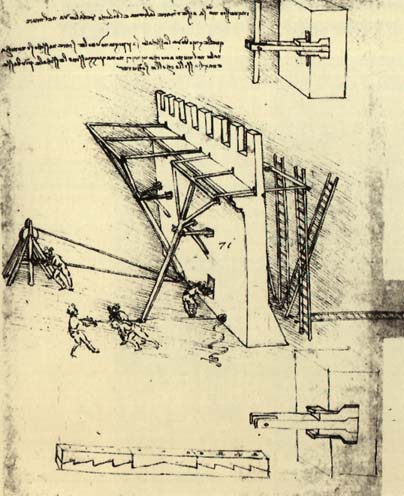 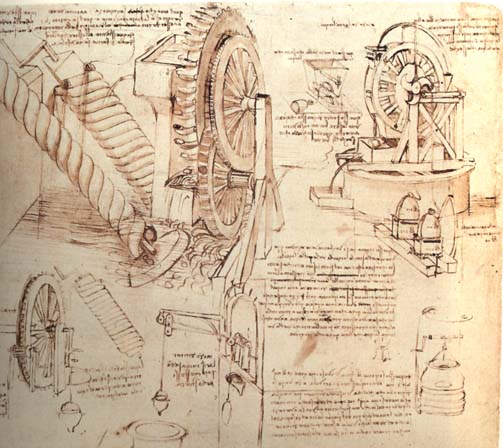 Studies of water-lifting devices.
A study of siege defenses.
Leonardo da Vinci….
O investigator, do not flatter yourself that you know the things nature performs for herself, but rejoice in knowing that purpose of those things designed by your own mind.
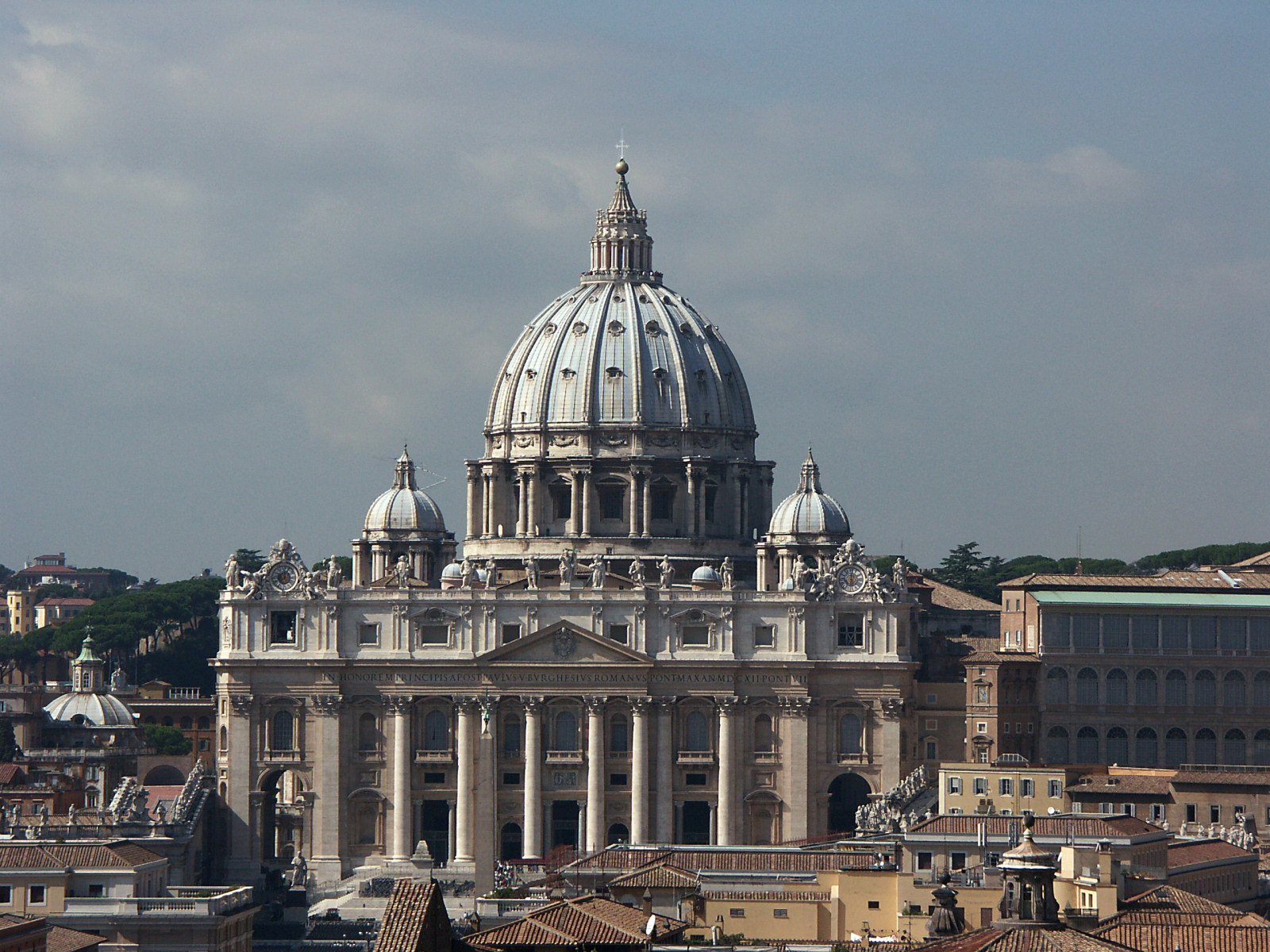 Renaissance Rome
2.  Michelangelo Buonorrati
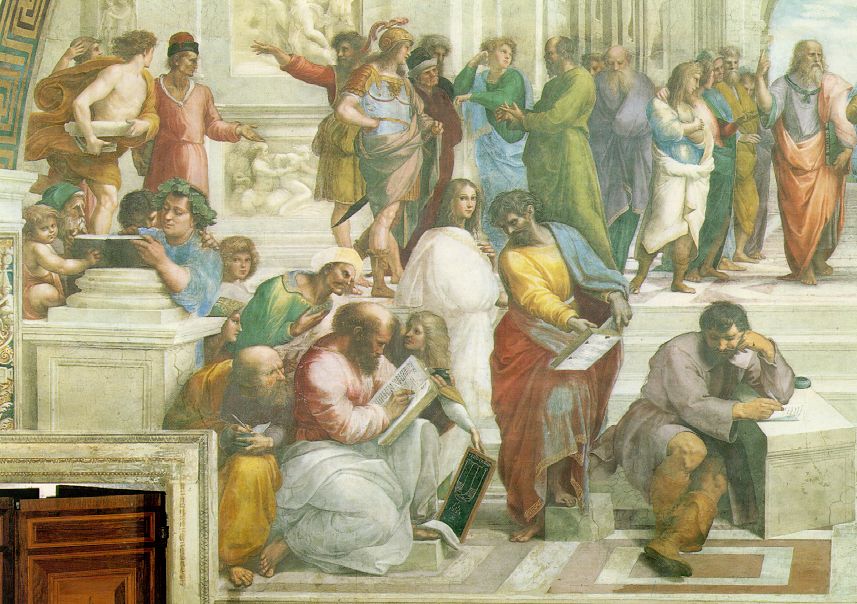 1475 – 1564
He represented the body in three dimensions of sculpture.
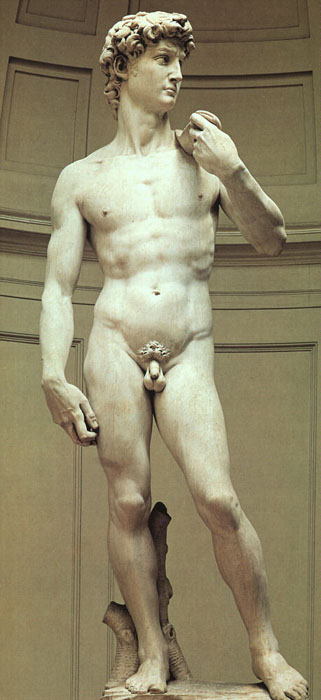 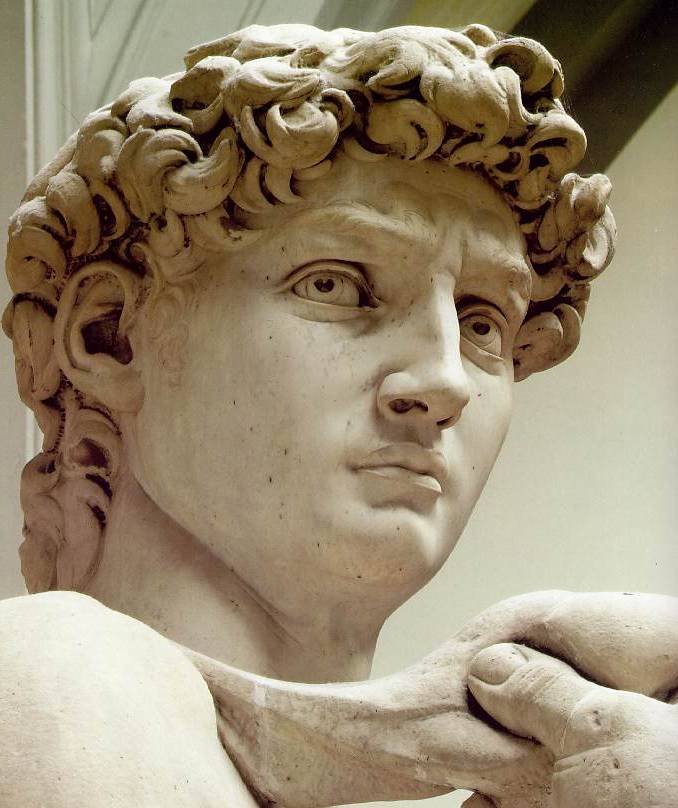 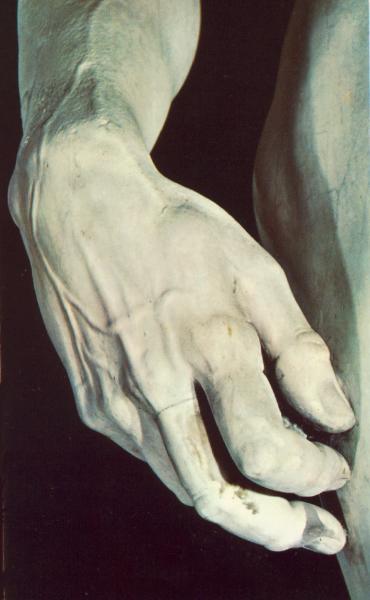 David
MichelangeloBuonarotti
1504
Marble
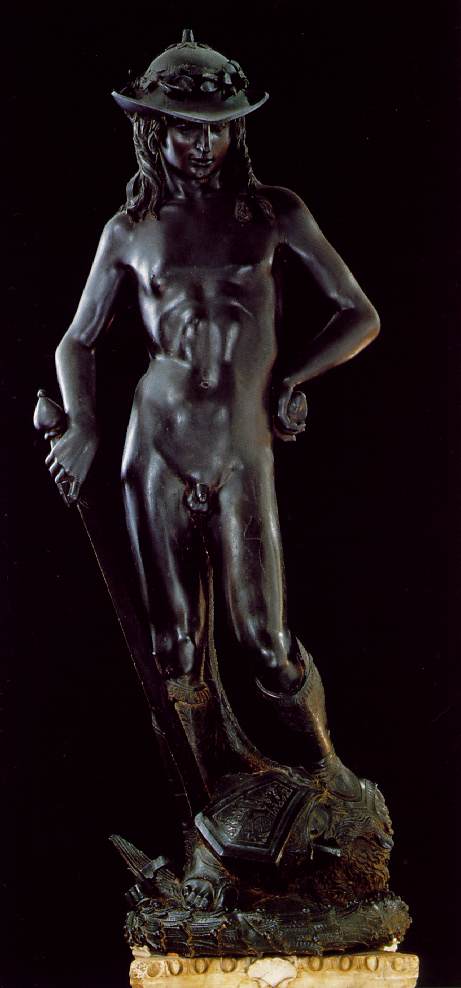 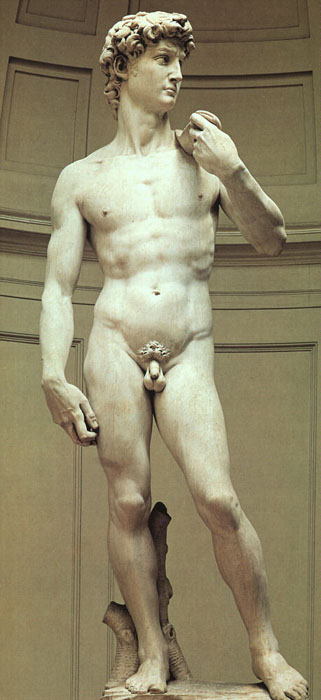  15c
Whatadifferenceacenturymakes!
16c 
The Popes as Patrons of the Arts
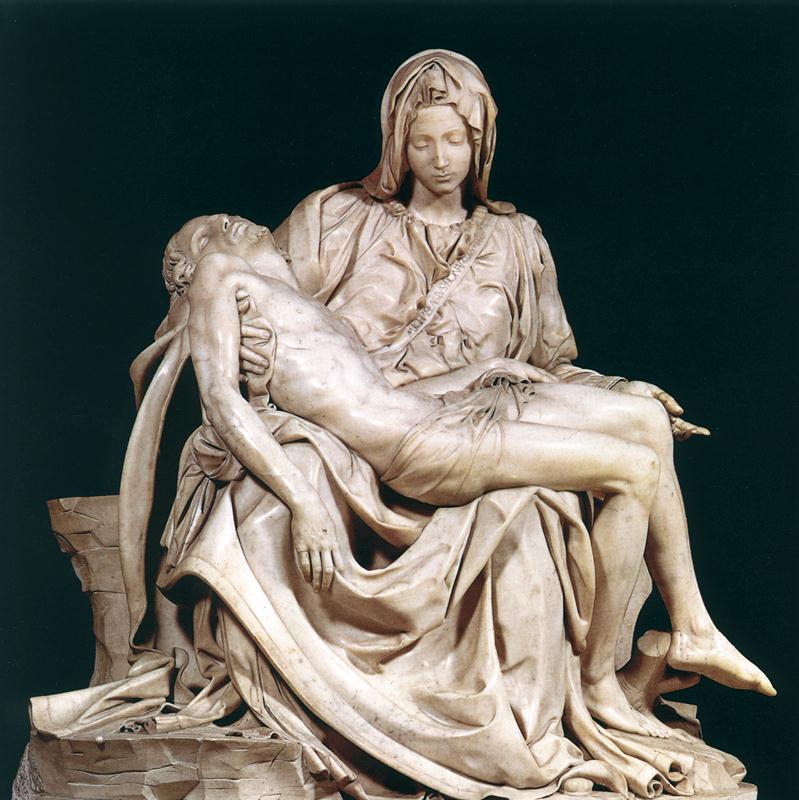 The Pieta
MichelangeloBuonarroti
1499
marble
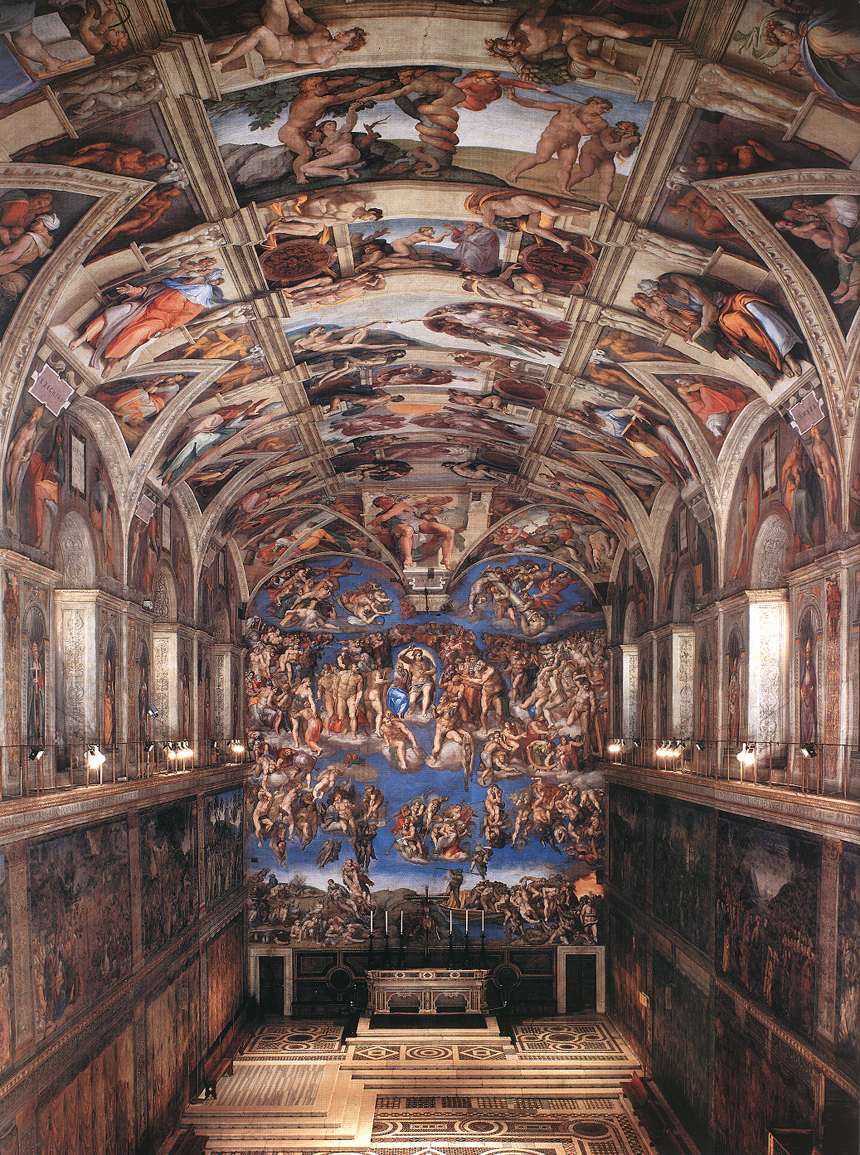 The Sistine ChapelMichelangelo Buonarroti1508 - 1512
The Sistine Chapel’s CeilingMichelangelo Buonarroti1508 - 1512
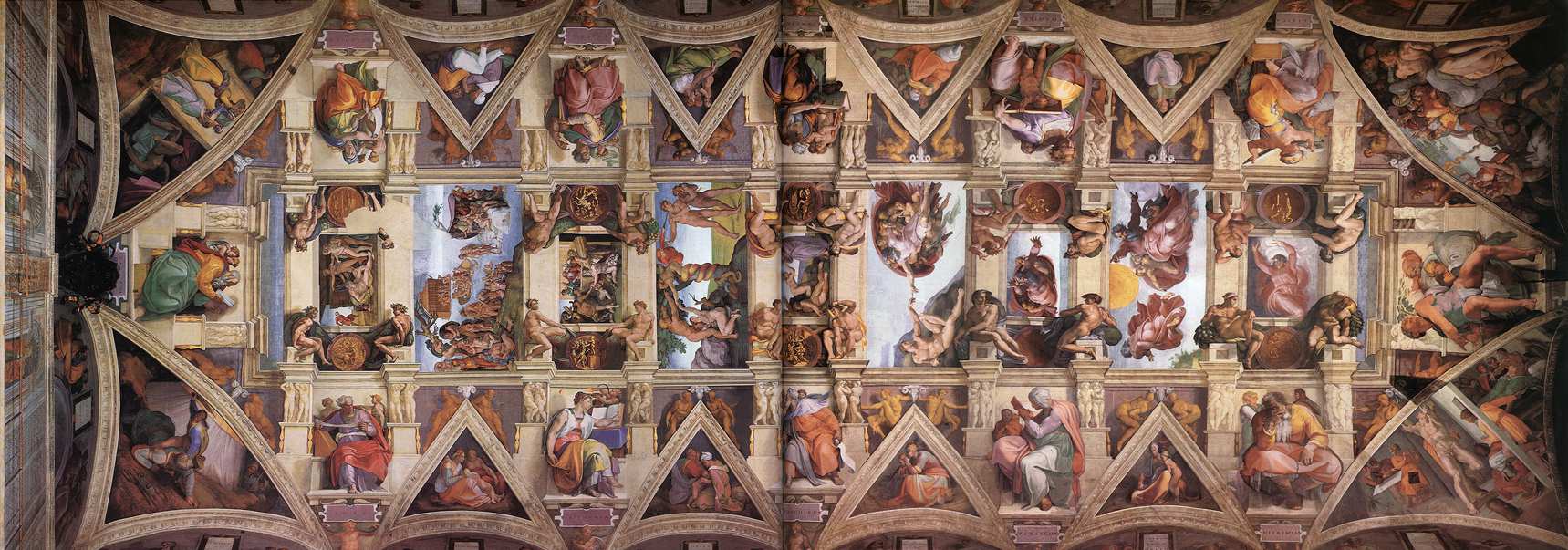 The Sistine Chapel Details
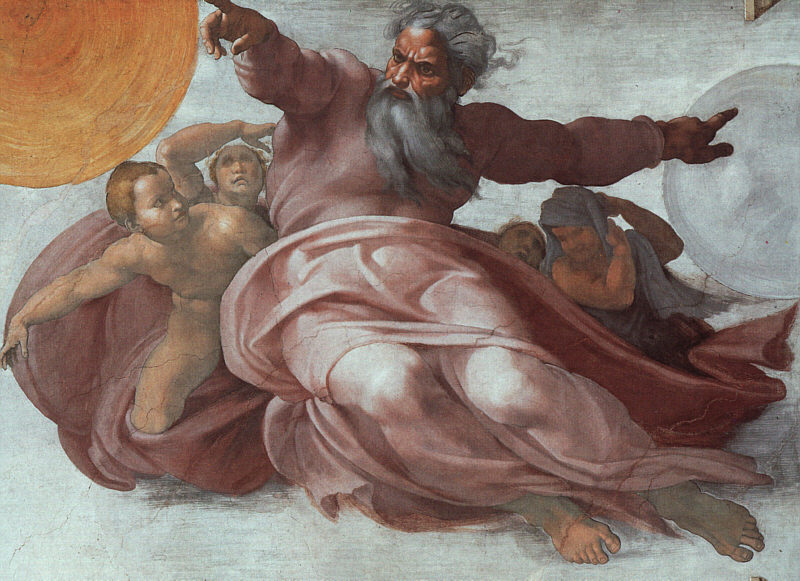 The Creation of the Heavens
The Sistine Chapel Details
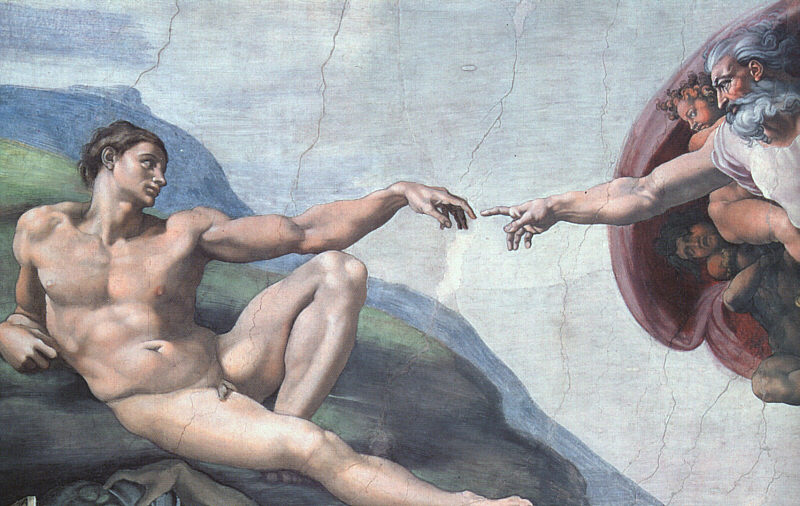 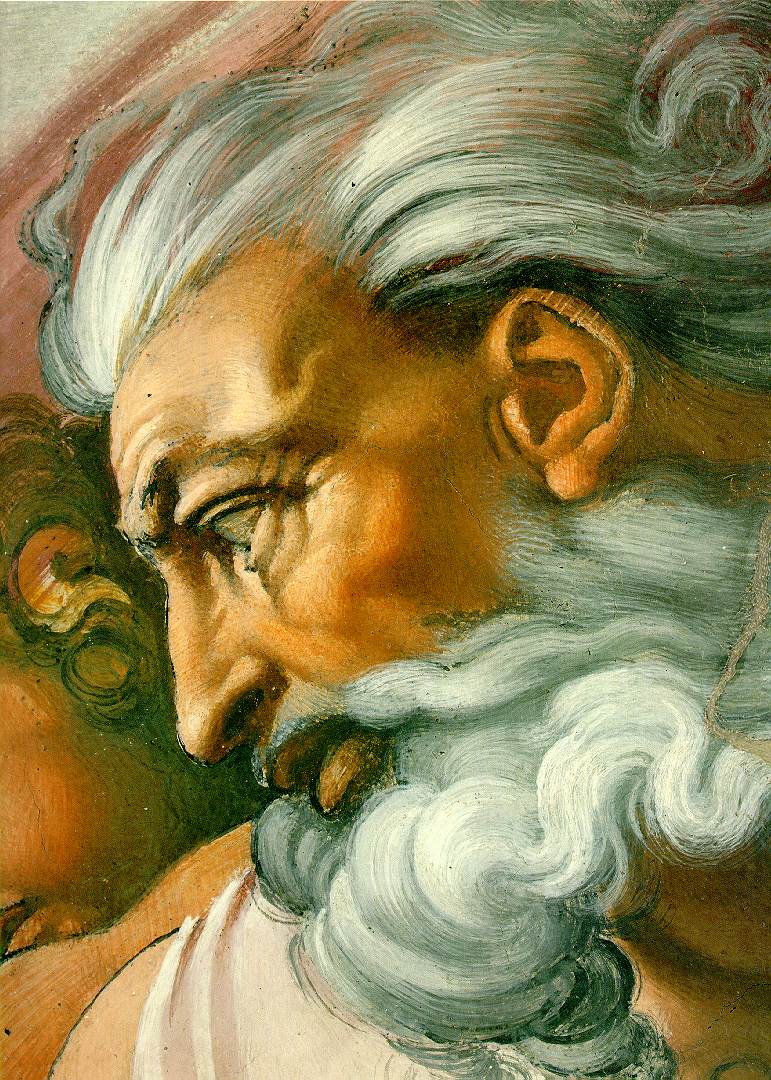 Creation of Man
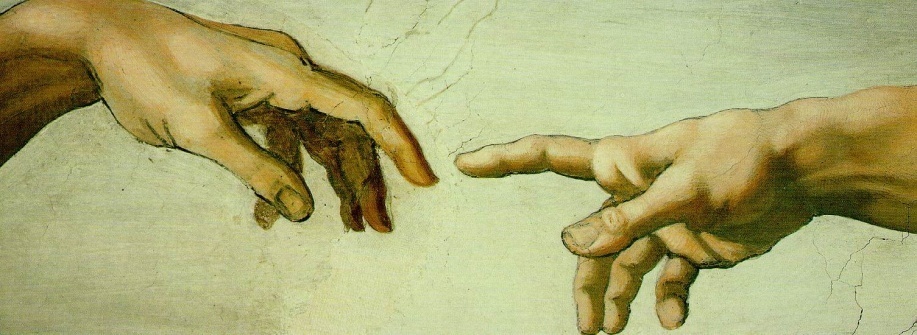 A Modern “Adaptation”
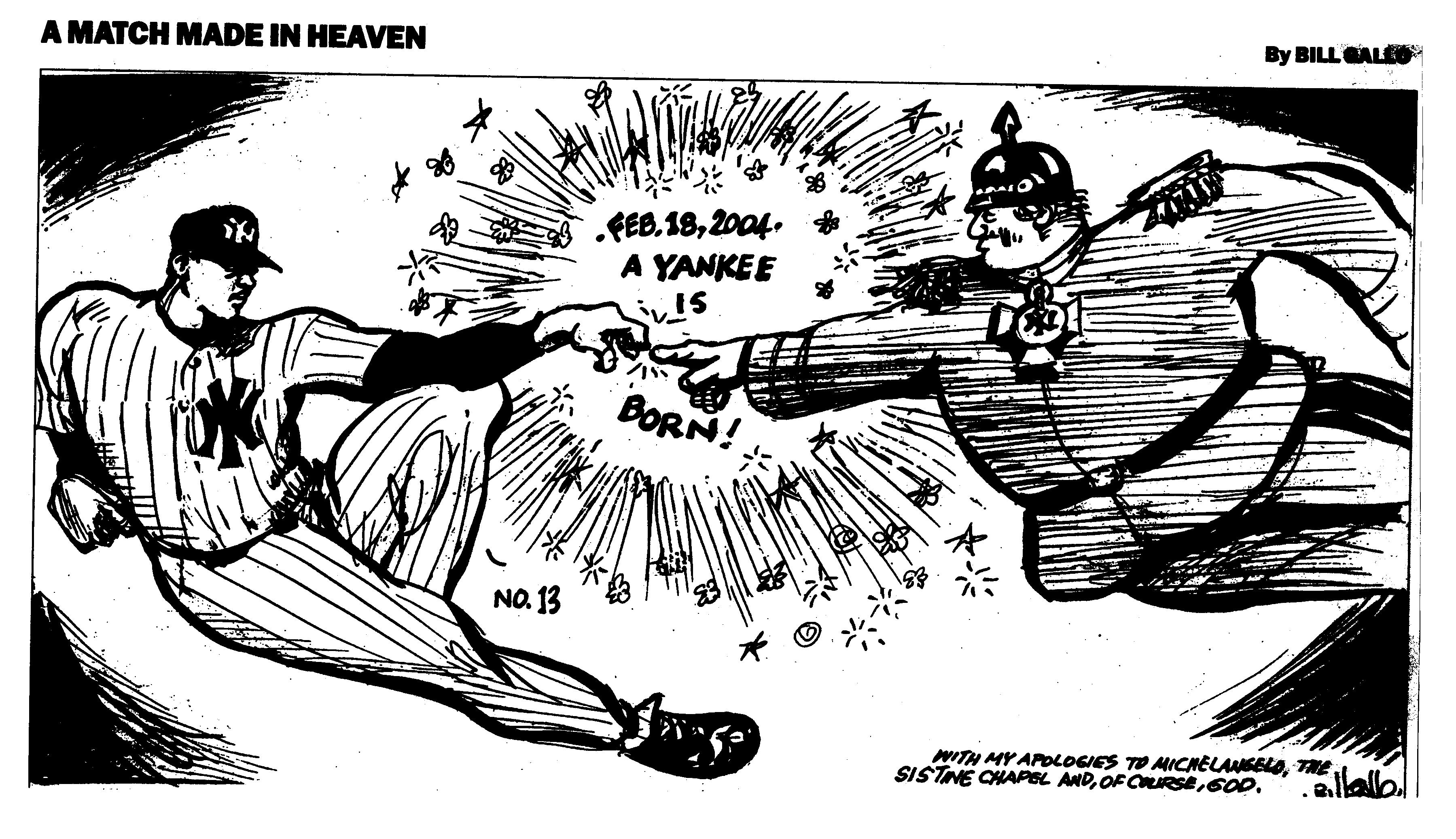 Joe Gallo in the New York Daily News, 2004
The Sistine Chapel Details
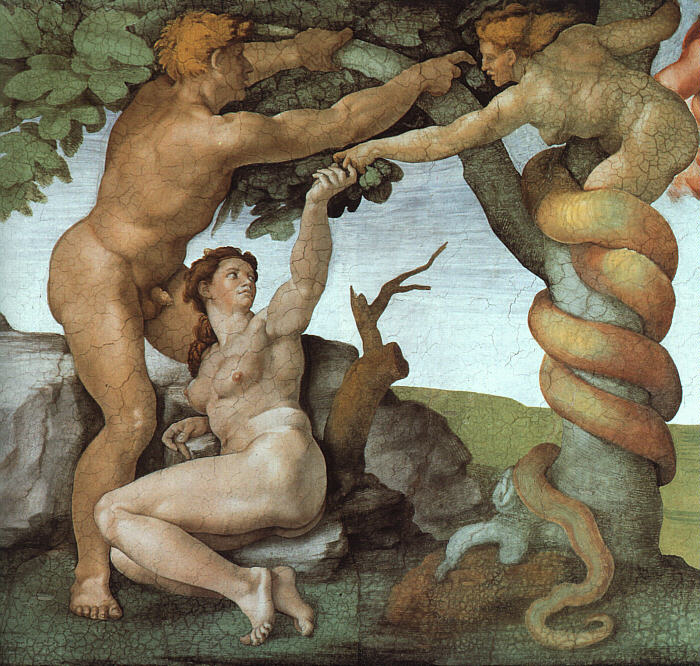 The Fall from Grace
The Sistine Chapel Details
The Last Judgment
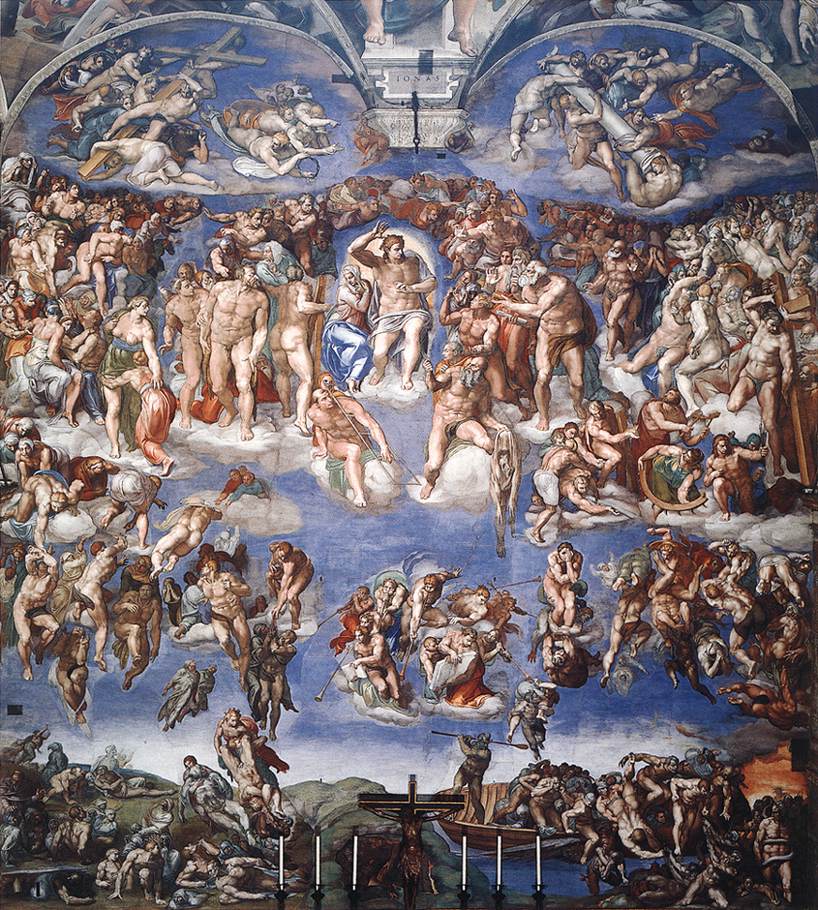 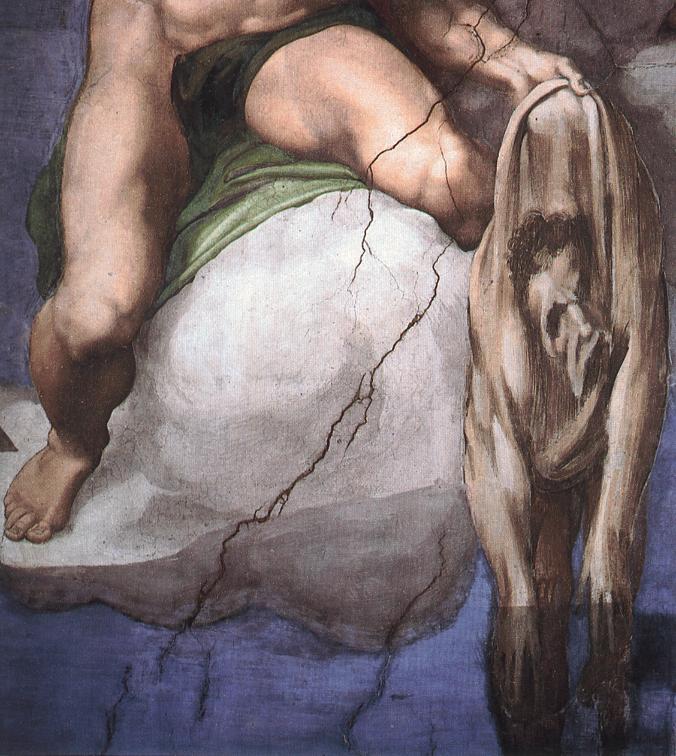 3.  Raffaello Sanzio (1483-1520)
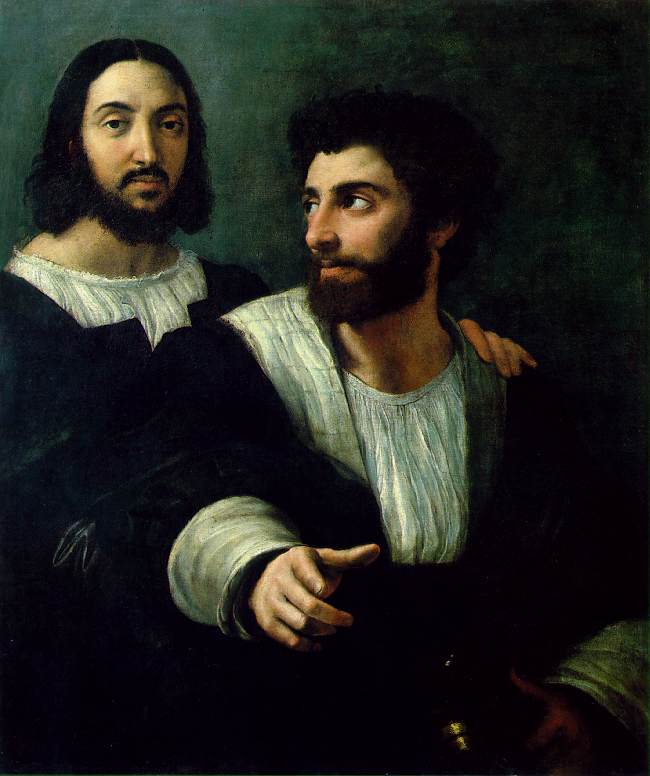 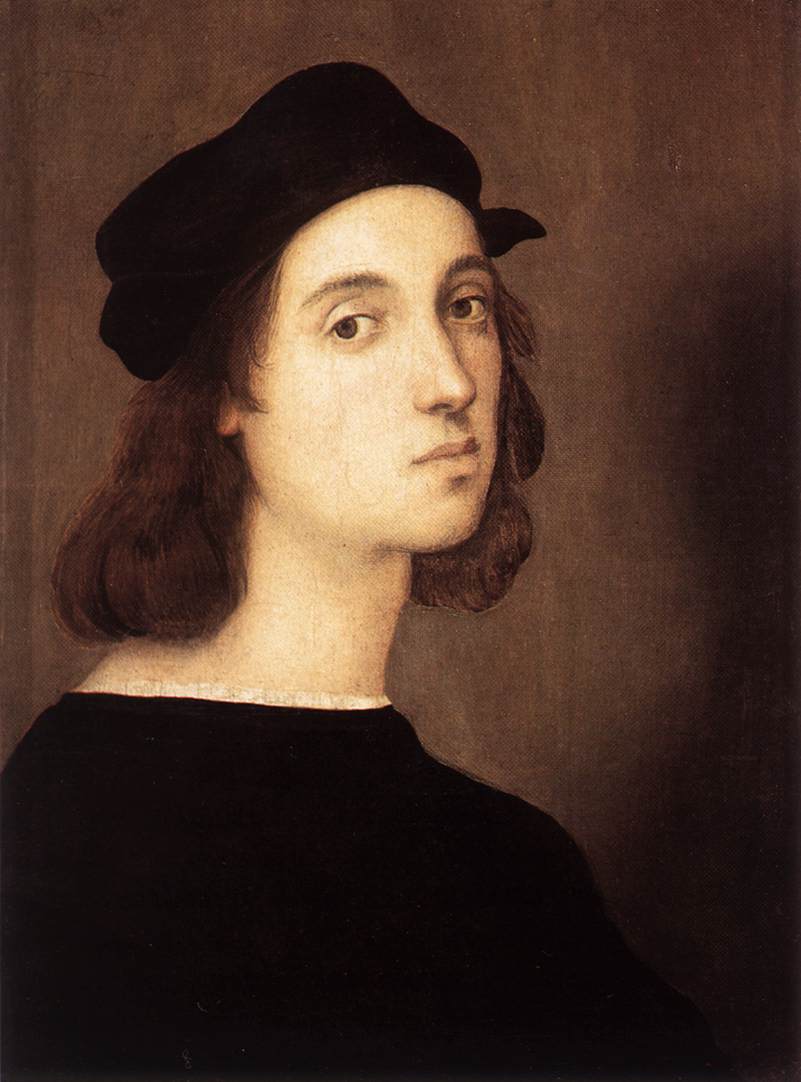 Self-Portrait, 1506
Portrait of the Artist with a Friend, 1518
Baldassare Castiglione by Raphael,1514-1515
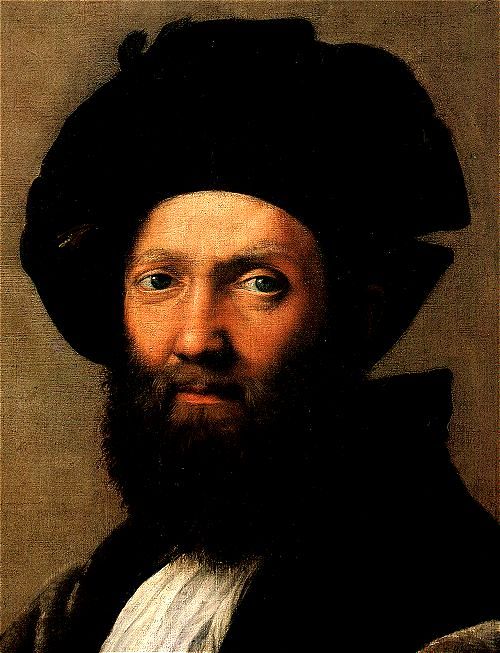 Castiglione represented the humanist “gentleman” as a man of refinement and self-control.
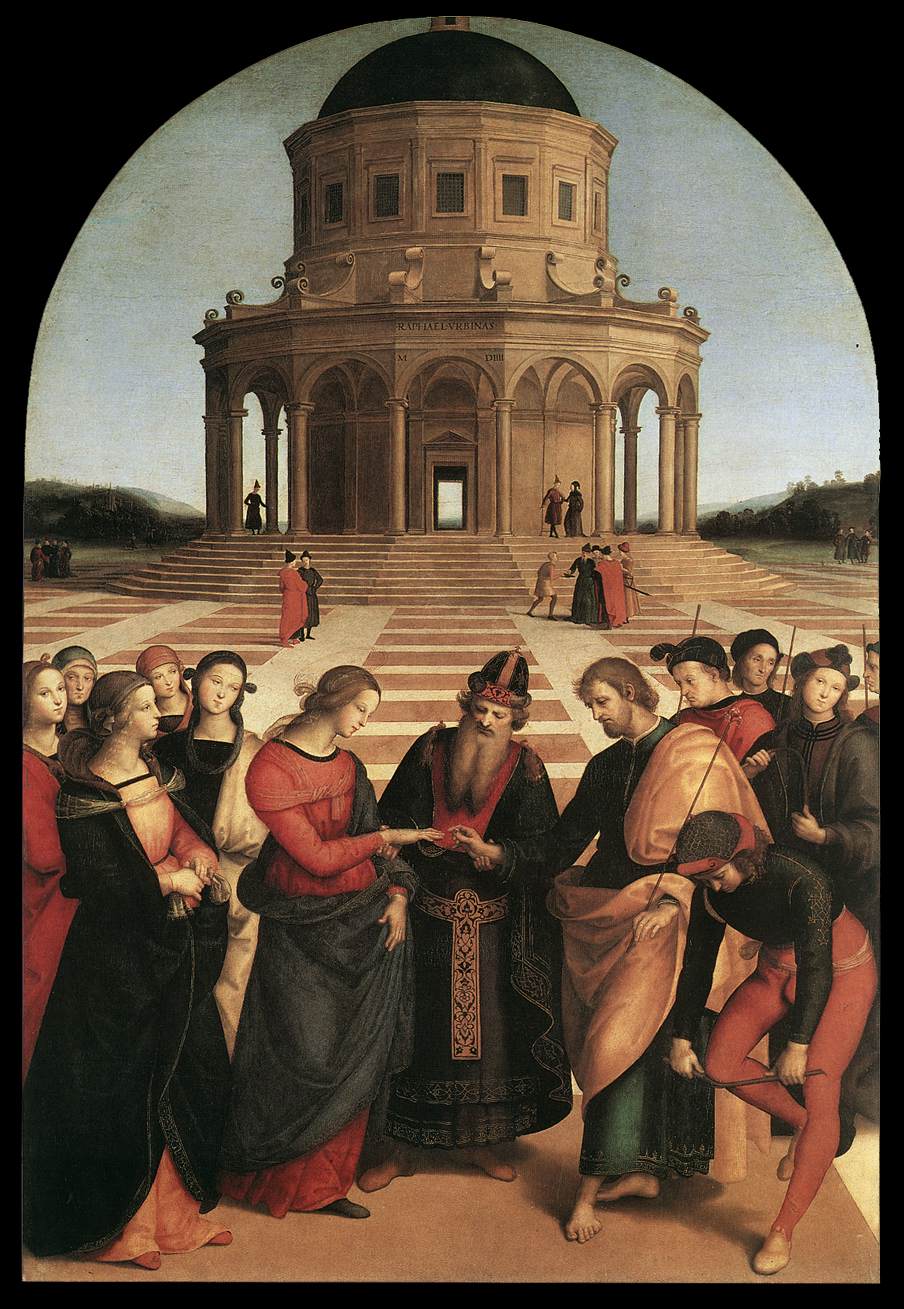 Perspective!
Betrothal of the Virgin 
Raphael
1504
Raphael’s Canagiani Madonna, 1507
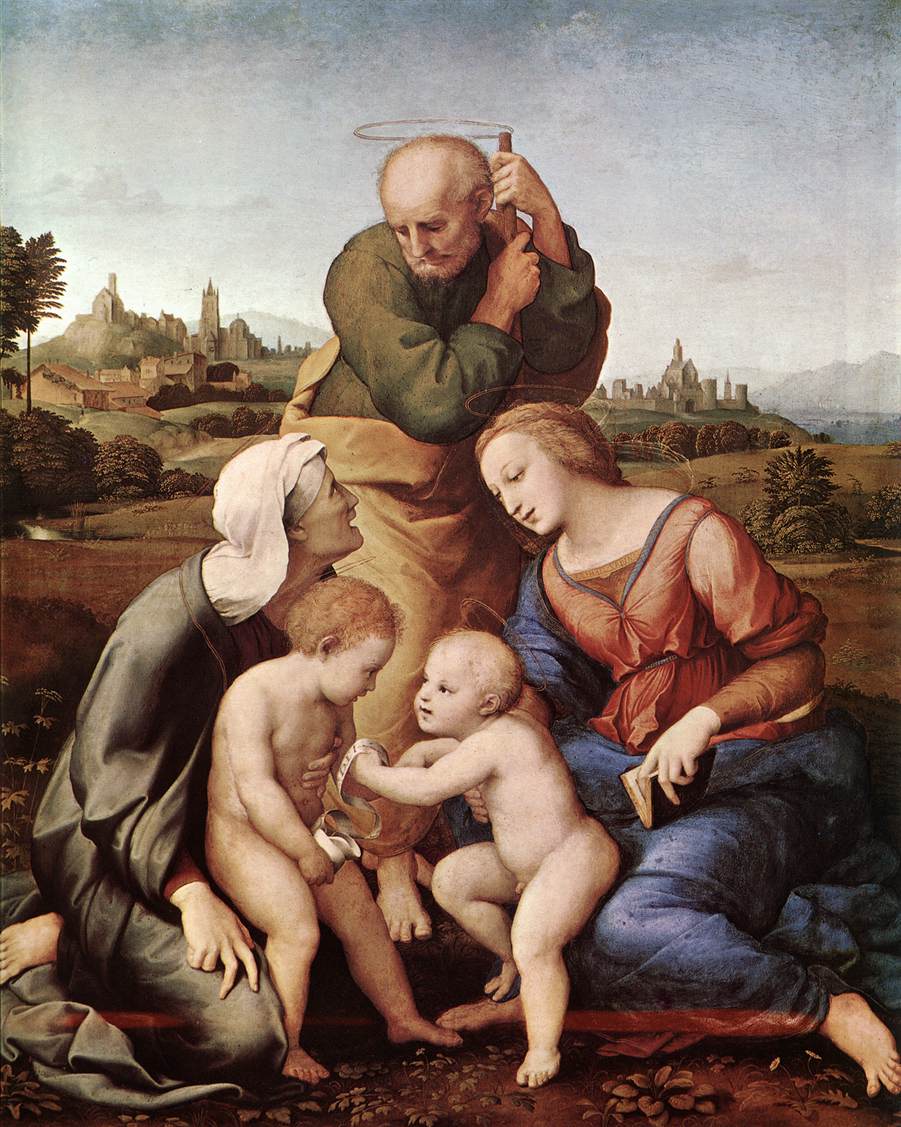 Raphael’s Madonnas (1)
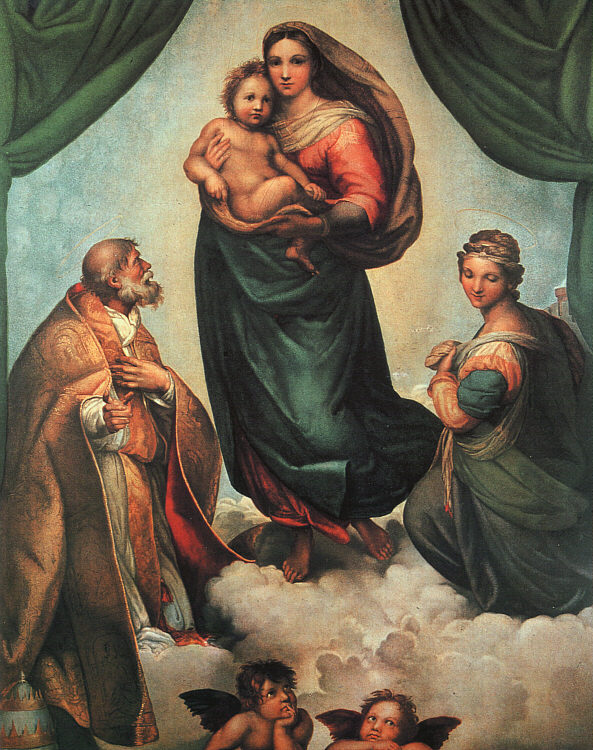 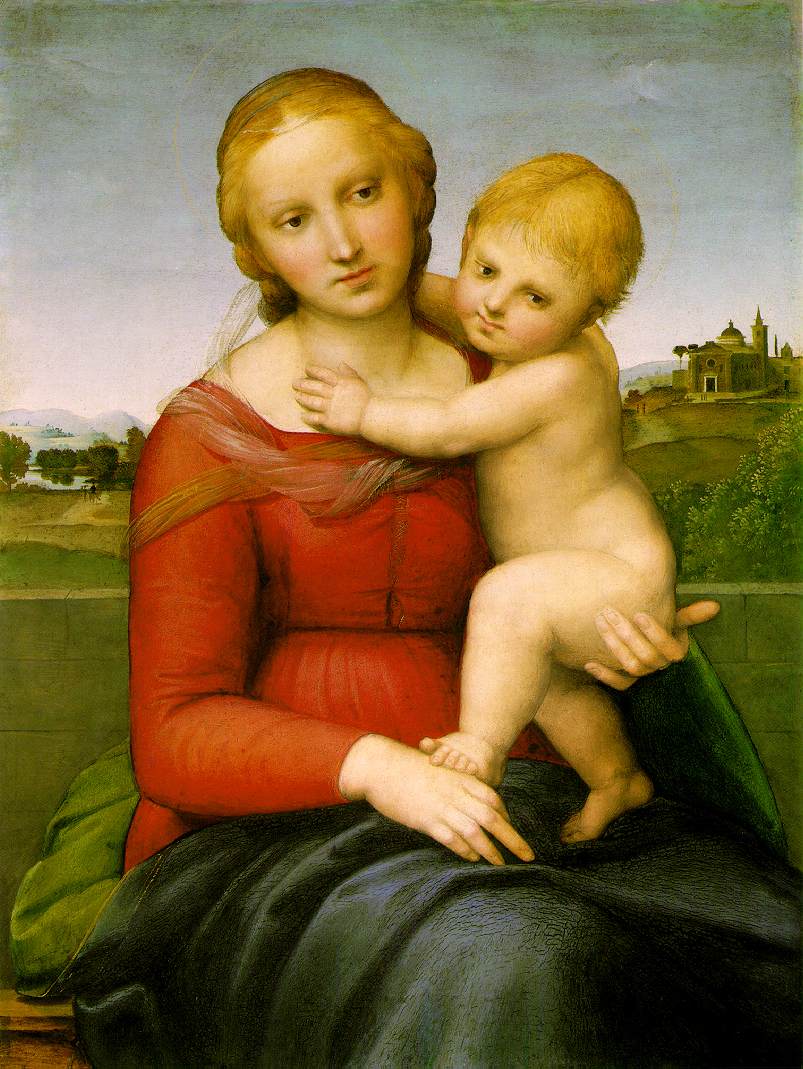 Sistine Madonna
Cowpepper Madonna
Raphael’s Madonnas (2)
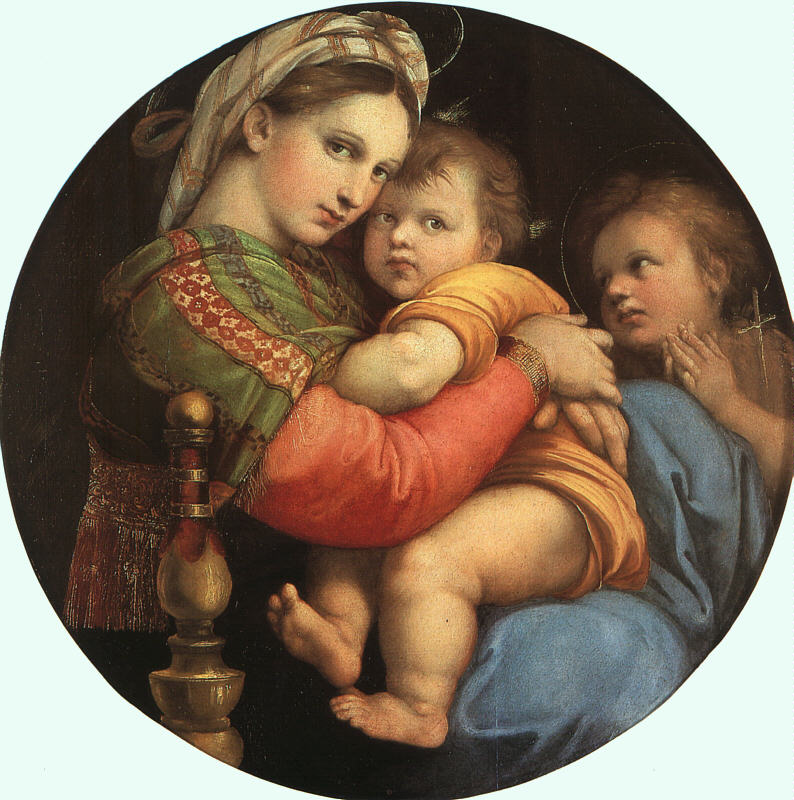 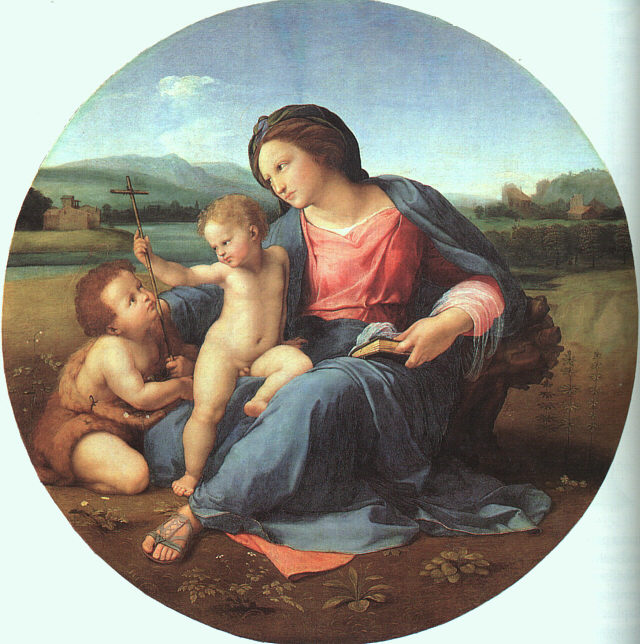 Madonna della Sedia
Alba Madonna
The School of Athens – Raphael, 1510 -11
One point perspective.
All of the important Greek philosophers and thinkers are included  all of the great personalities of the Seven Liberal Arts!
A great variety of poses.
Located in the papal apartments library.
Raphael worked on this commission simultaneously as Michelangelo was doing the Sistine Chapel.
No Christian themes here.
The School of Athens – Raphael, 1510 -11
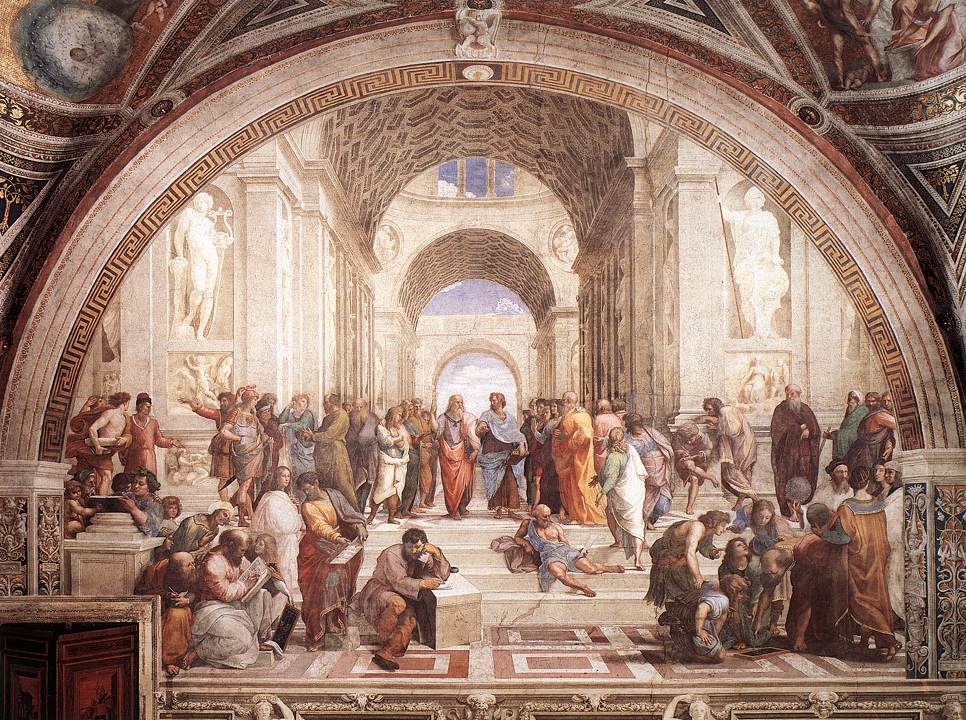 Da Vinci
Raphael
Michelangelo
The School of Athens – Raphael, details
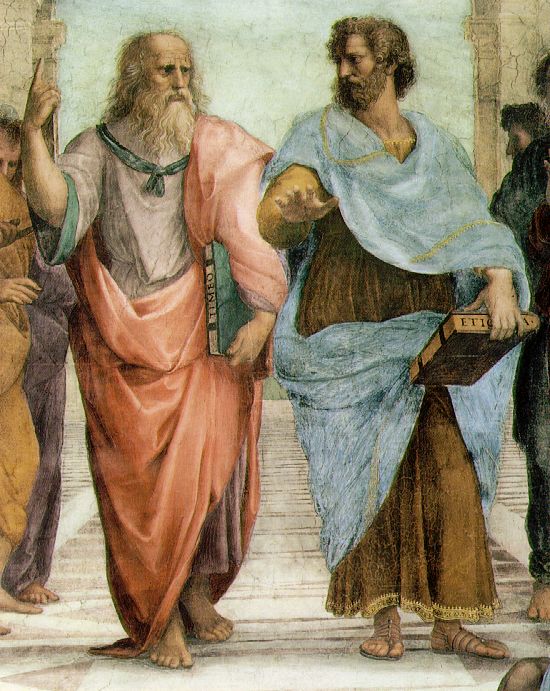 Plato:looks to theheavens [or the IDEALrealm].
Aristotle:looks to thisearth [thehere andnow].
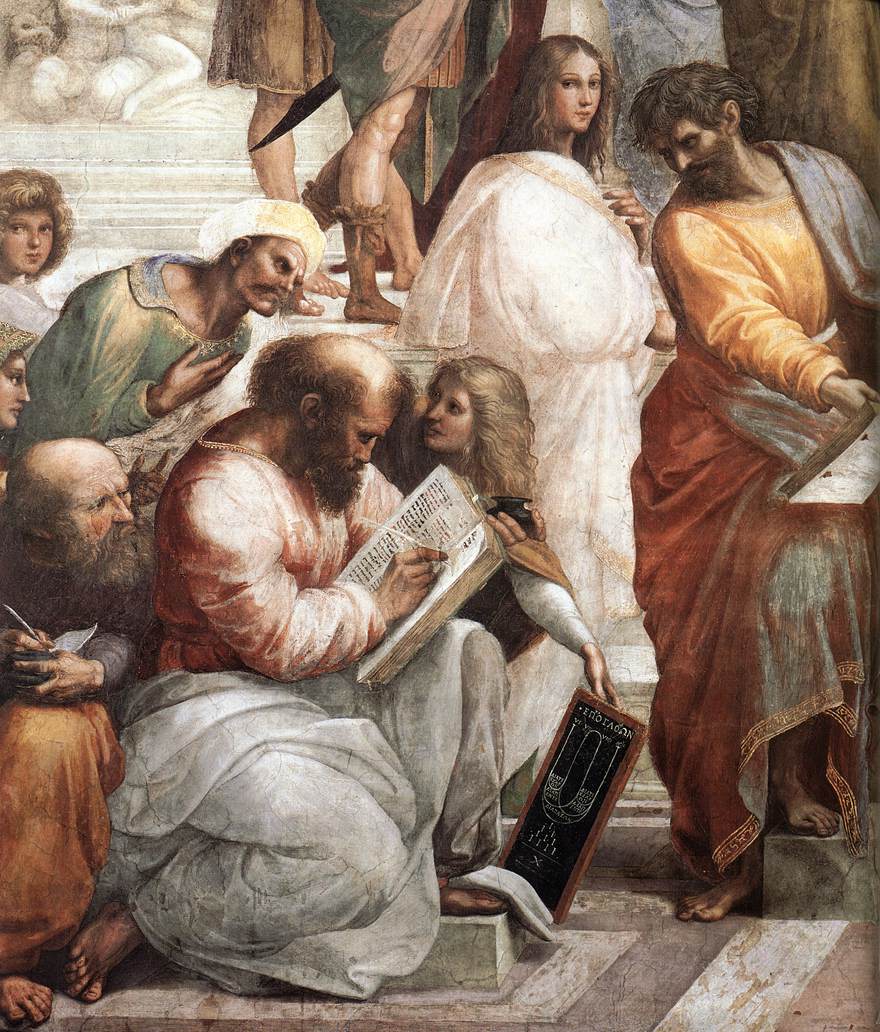 Averroes
Hypatia
Pythagoras
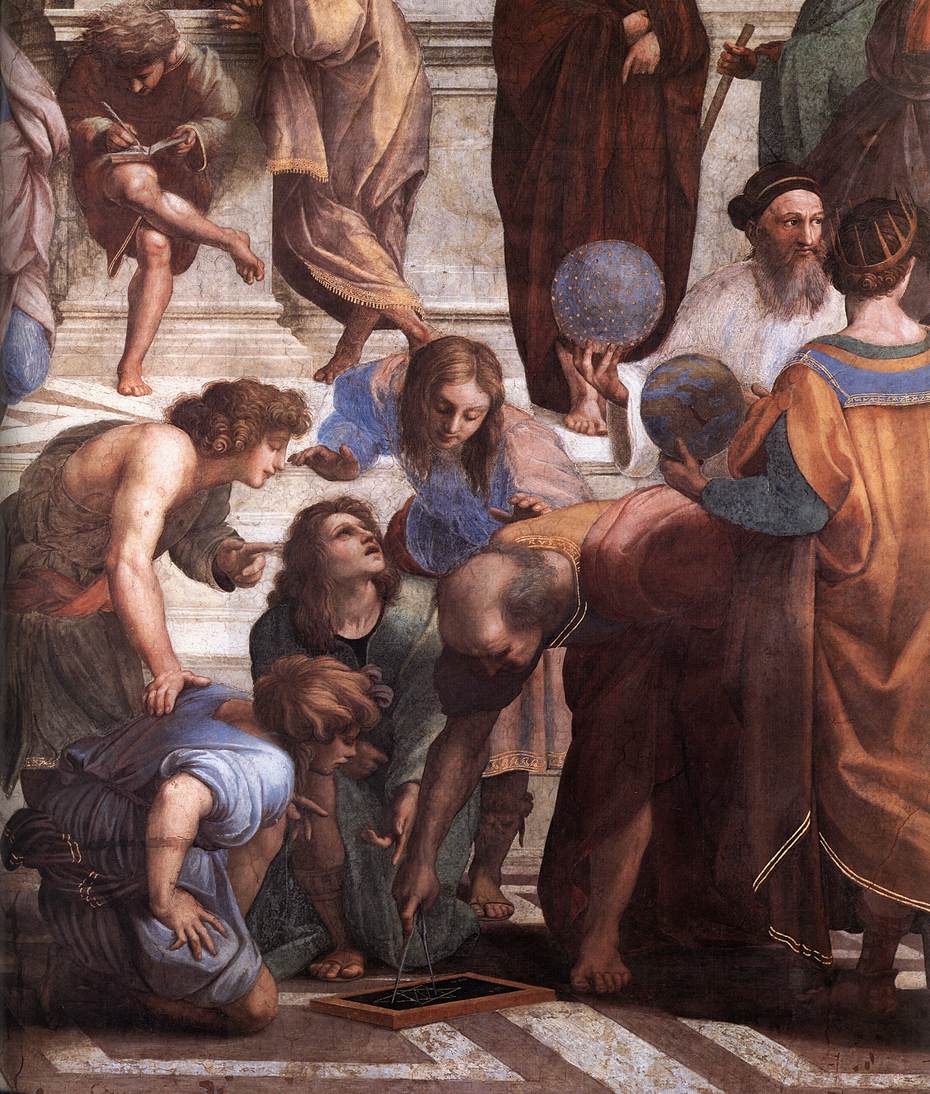 Zoroaster
Ptolemy
Euclid
The Liberation of St. Peter by Raphael, 1514
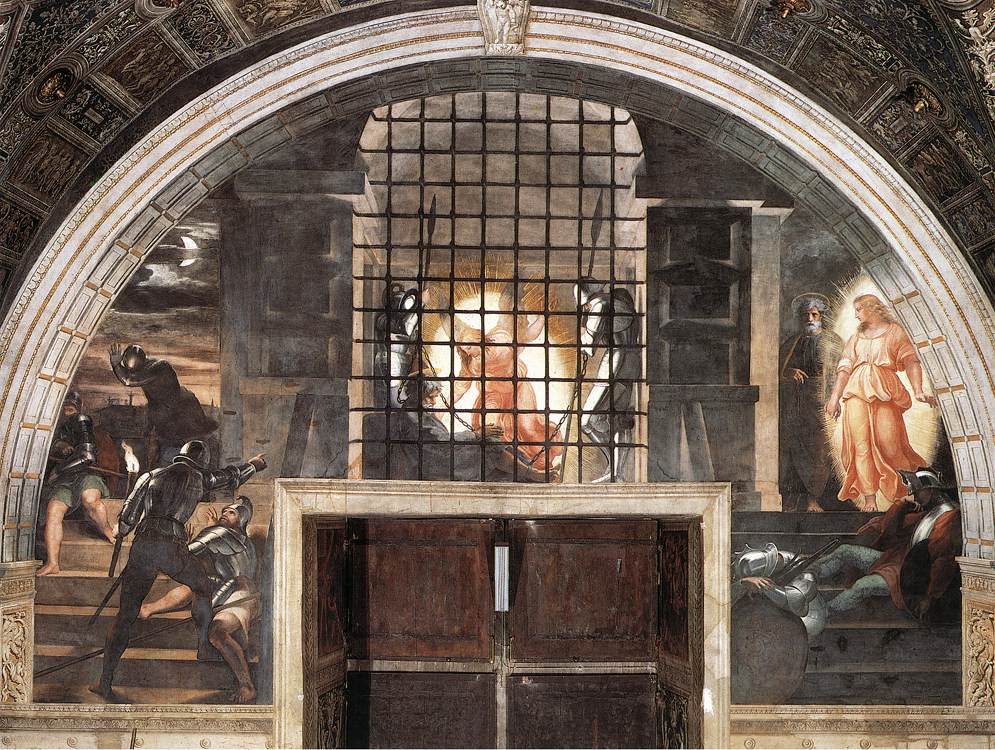 Portrait of Pope Julius II by Raphael, 1511-1512
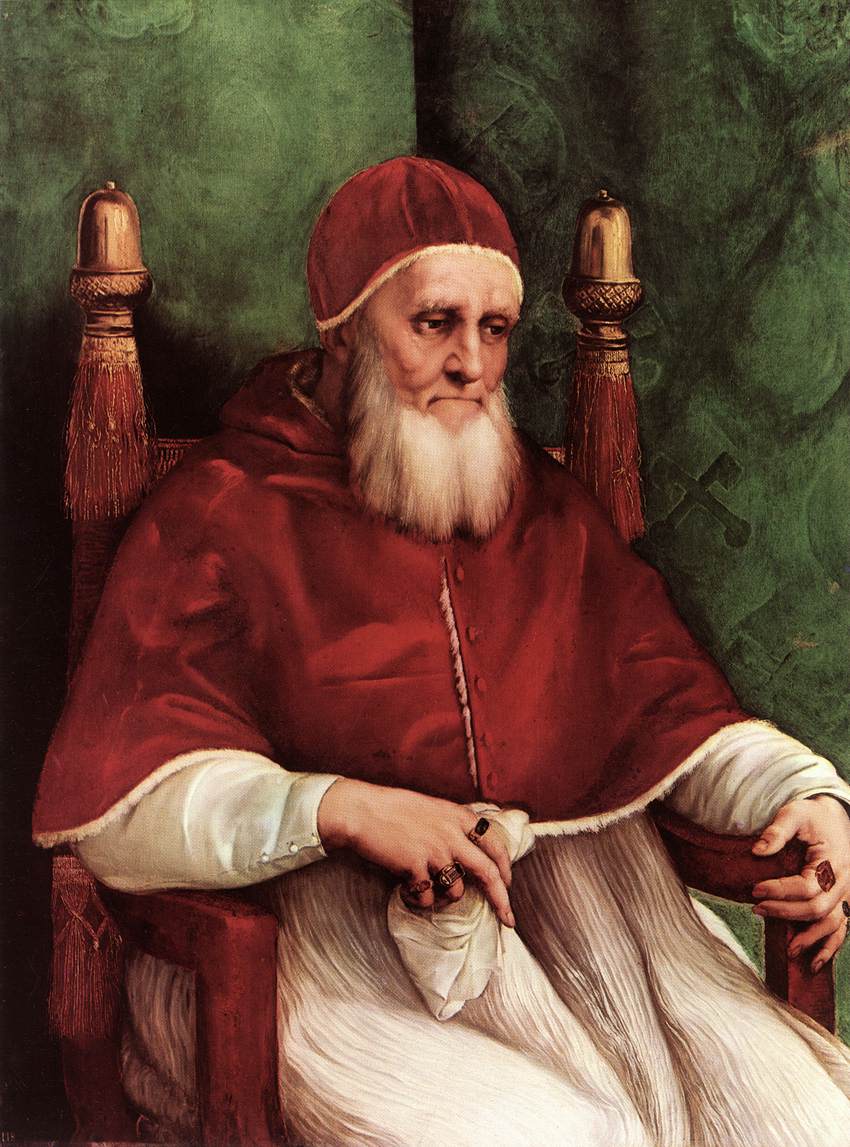 More concerned with politics than with theology.
The “Warrior Pope.”
Great patron of Renaissance artists, especially Raphael & Michelangelo.
Died in 1513
Pope Leo X with Cardinal Giulio deMedici and Luigi De Rossi  by Raphael, 1518-1519
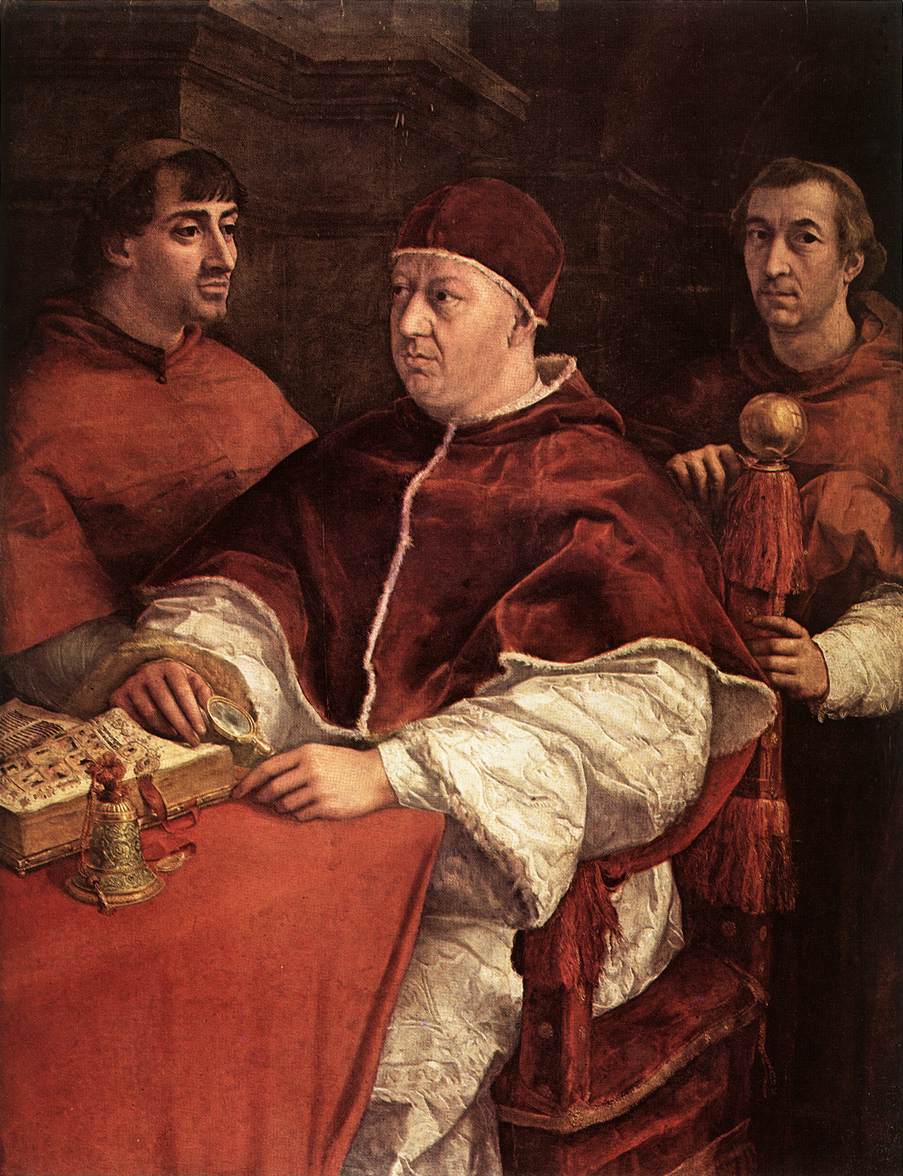 A Medici Pope.
He went through the Vatican treasury in a year!
His extravagances offended even some cardinals [as well as Martin Luther!].
Started selling indulgences.
Birth of Venus – Botticelli, 1485
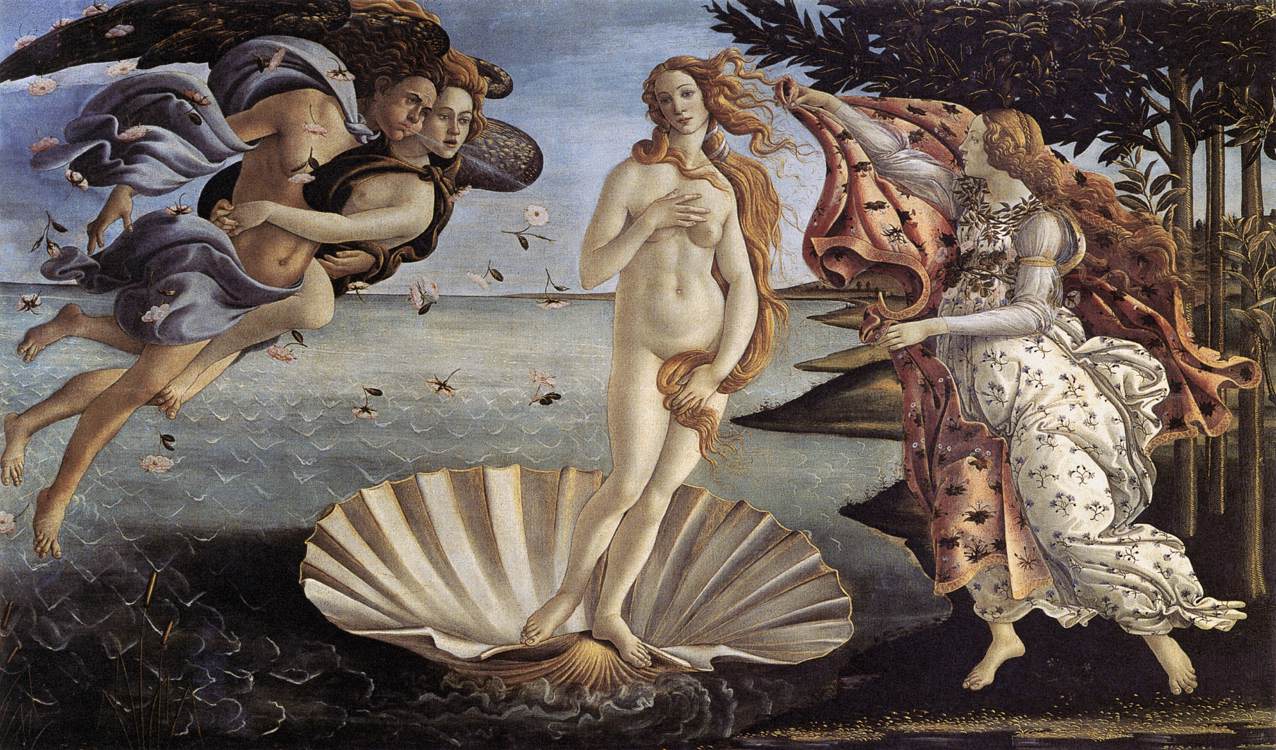 An attempt to depict perfect beauty.
2002 Euro Coin
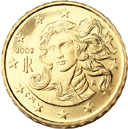 Botticelli’s Venus Motif.
10¢ Italian Euro coin.
Primavera – Botticelli, 1482
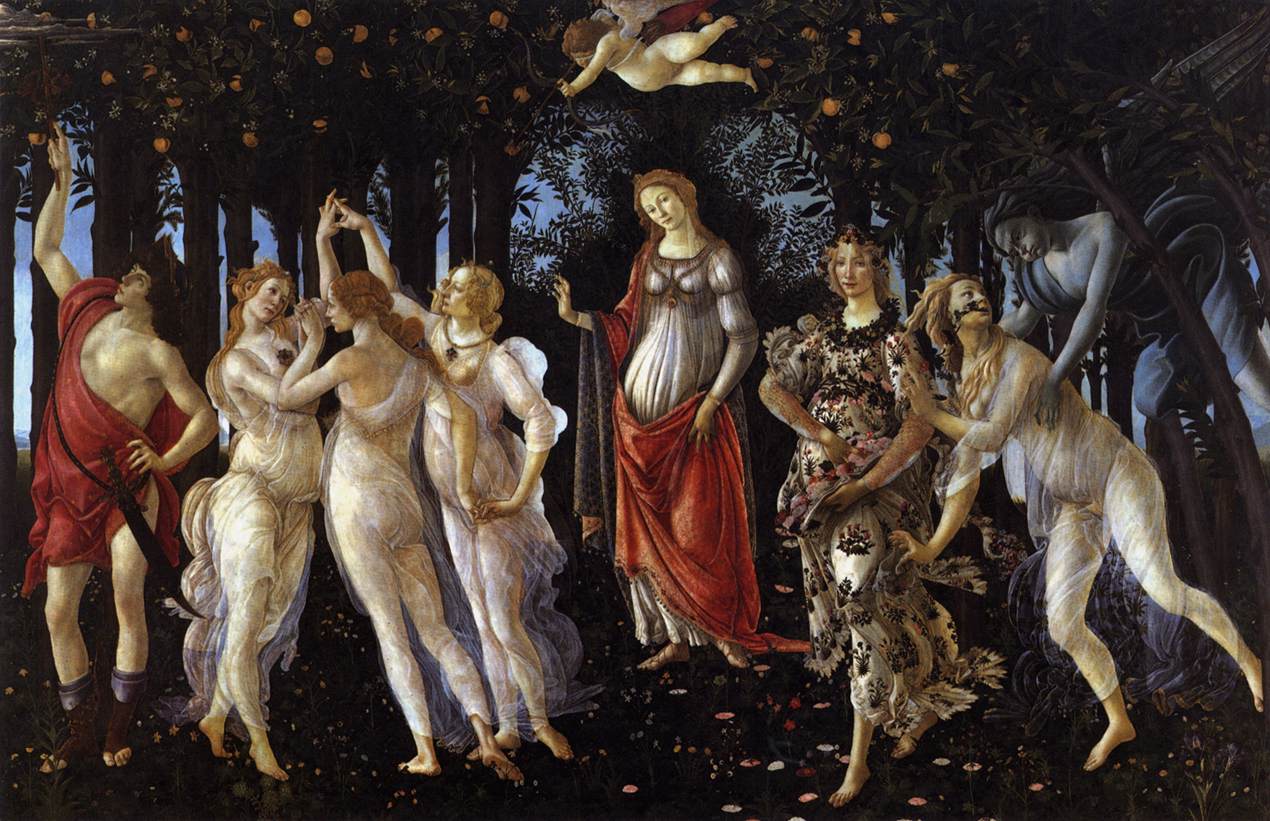 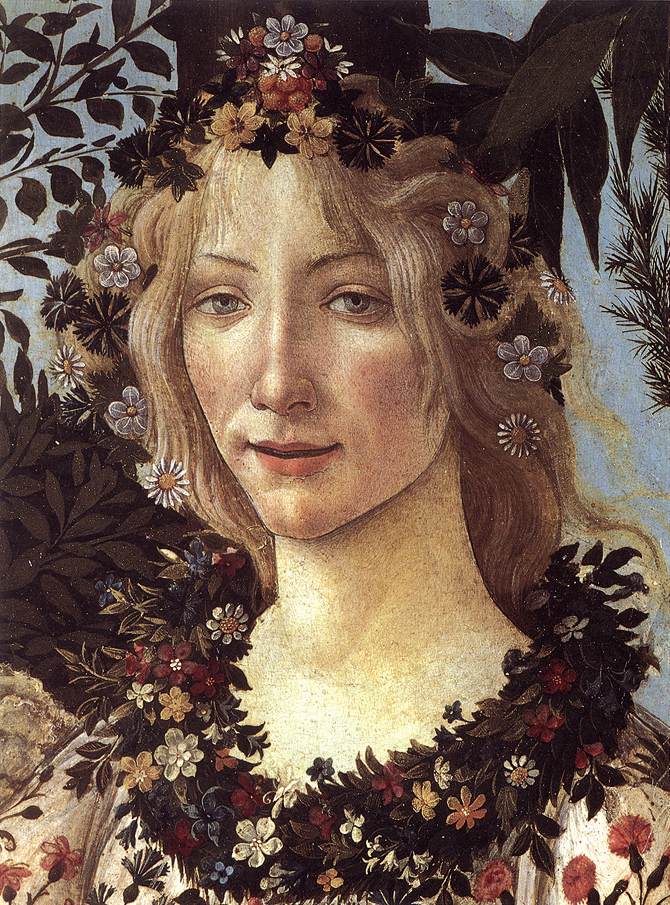 Depicted classical gods as almost naked and life-size.
A Portrait of Savonarola
By Fra Bartolomeo, 1498.
Dominican friar who decried money and power.
Anti-humanist  he saw humanism as too secular, hedonistic, and corrupting.
The “Bonfire of the Vanities,” 1497.
Burned books, artwork, jewelry, and other luxury goods in public.
Even Botticelli put some of his paintings on the fire!!
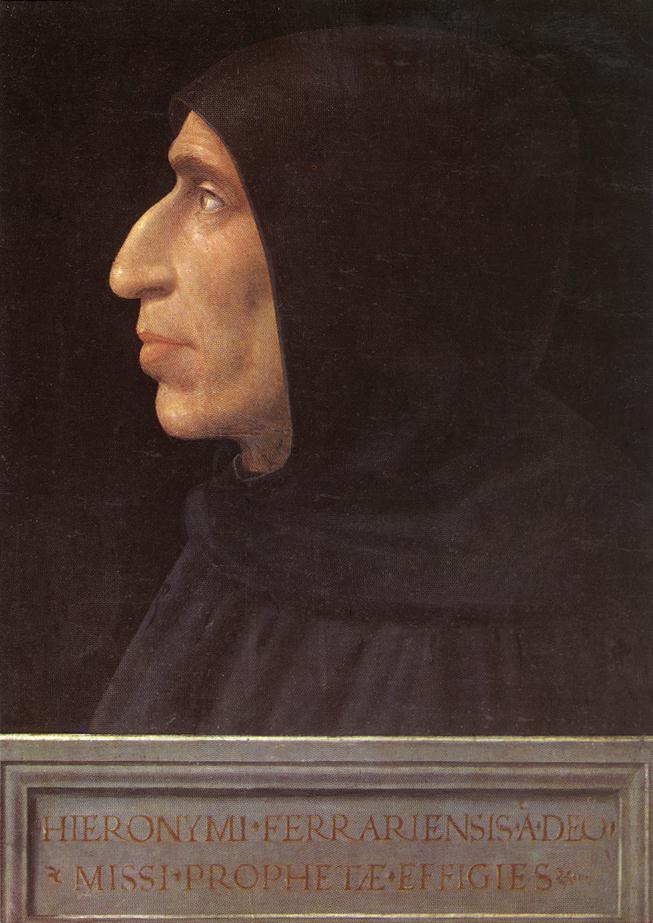 The Execution of Savonarola, 1452
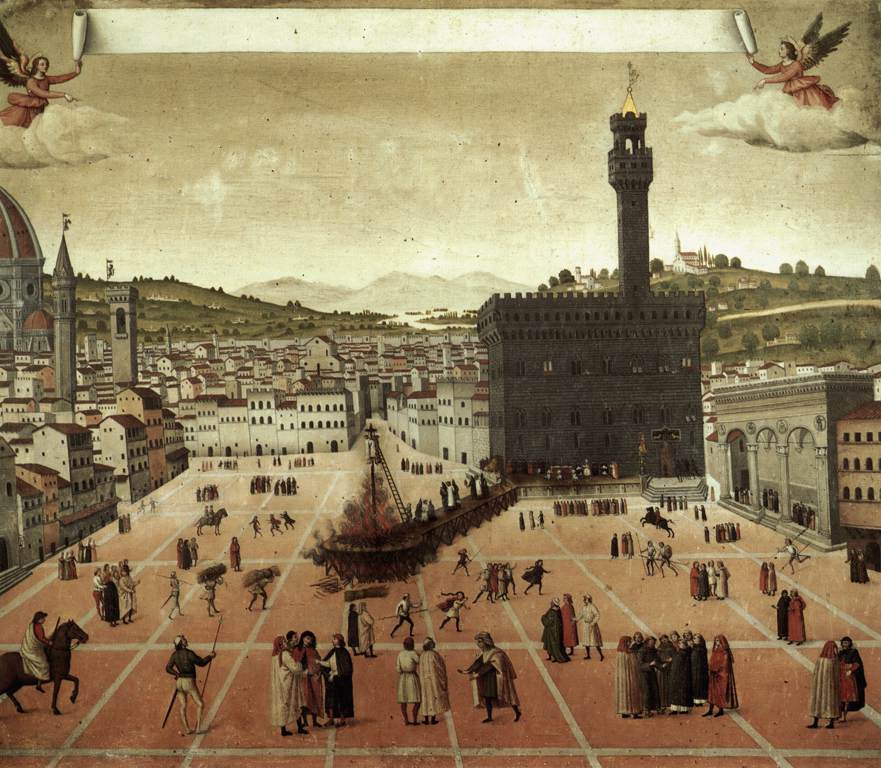 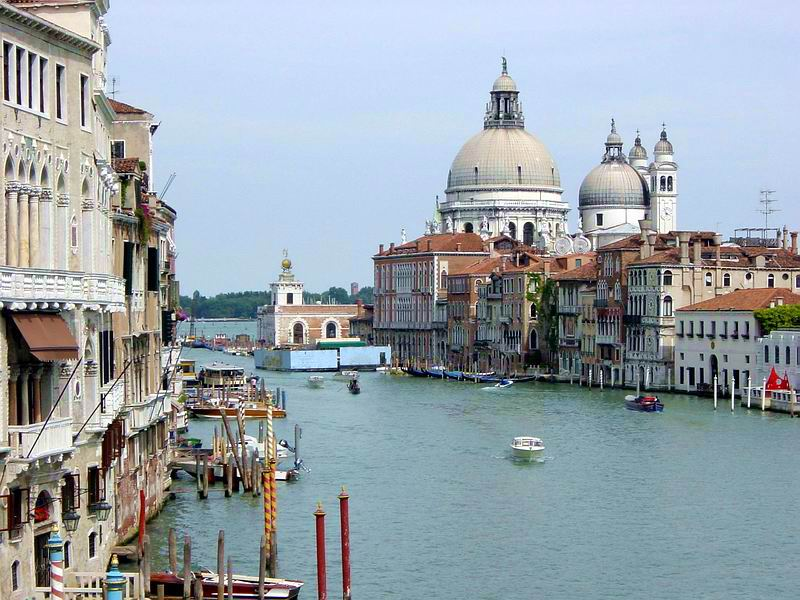 Venice During the Renaissance
The Doge, Leonardo LoredonBerlini, 1501
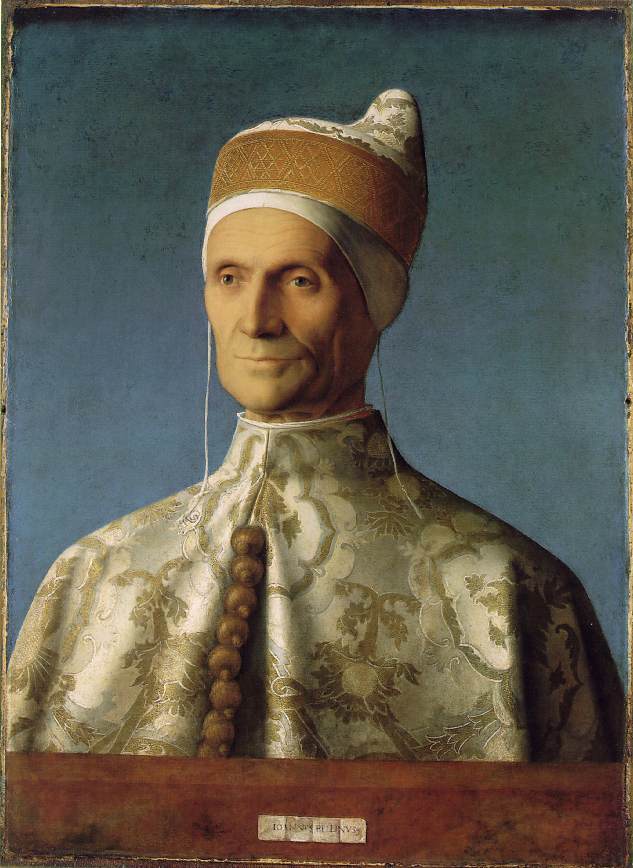 Venus of Urbino – Titian, 1558
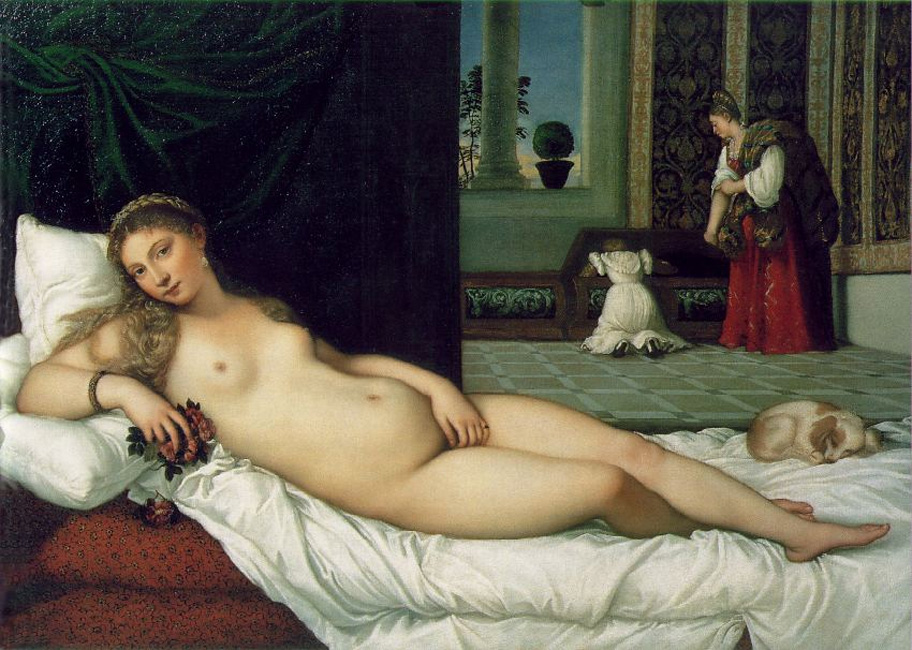 The Penitent Mary Magdalene by Titian, 1533
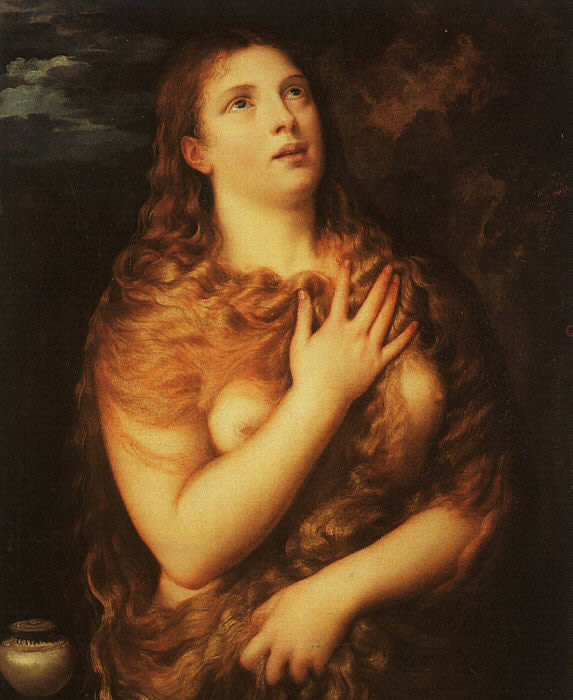 By the mid-16c, High Renaissance art was declining.
Mannerism became more popular.
This painting is a good example of this new artistic style.